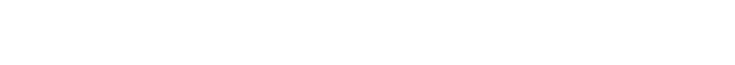 JESS CROSSFIELD MCINTOSH
Public Services Librarian
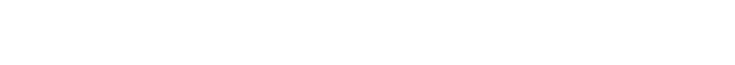 ALA0 2019
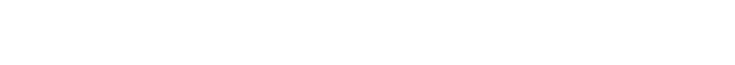 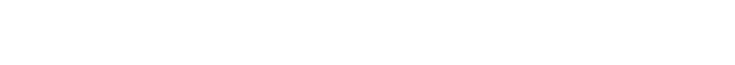 Great Minds Think Alike:
Expanding Outreach through Community Partnerships
bit.ly/alao2019partnerships
[Speaker Notes: Hello! I am Jess, public services librarian at Otterbein and today I am going to be talking about community partnerships and the positive impacts they’ve had on our library, our strategic plan, and our community.

I also wanted to mention Kirsten Peninger, our assistant to the library who has been integral to these partnerships and largely plans and runs these events, 

Additionally, you will see the bitly link here. That will take you to the slides and references list. So don’t feel as though you have to take down all the notes]
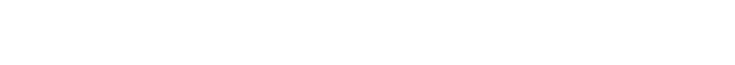 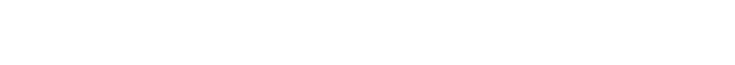 Objectives
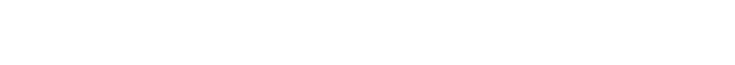 & CONVERSATION
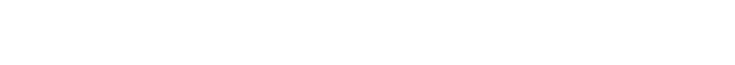 Define the process and outcome of developing a new partnership among different types of libraries 

Provide best practices for running a collaborative project and marketing a library in the community 

Generate ideas for future events and programming to benefit and appeal to a variety of audiences
[Speaker Notes: Conversation points will include discussion about the initial partnership development, why we decided to work together, expanding that partnership into new outreach/programming, and best practices/lessons learned.

this talk is limited to the more immediate and practical experiences at Otterbein/Westerville and encouraging others to explore relatively easily obtainable library partnerships and benefits]
Walk away with ideas to grow your own partnerships
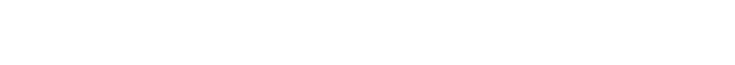 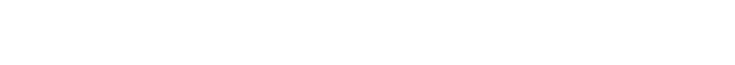 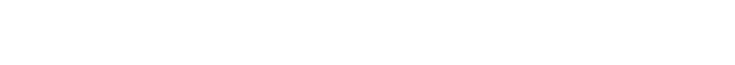 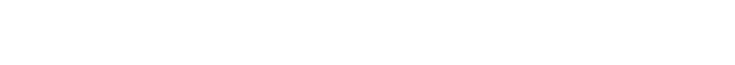 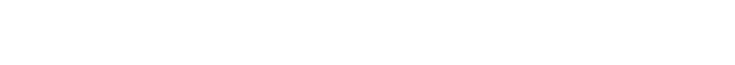 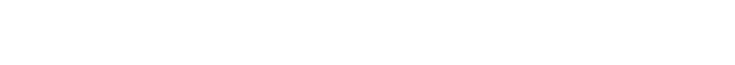 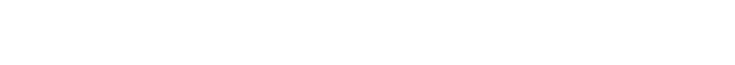 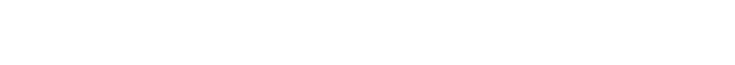 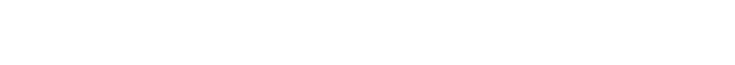 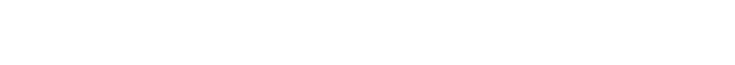 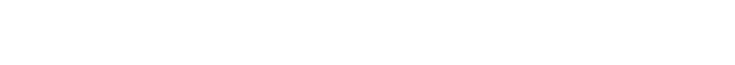 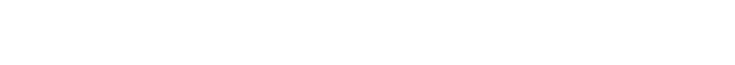 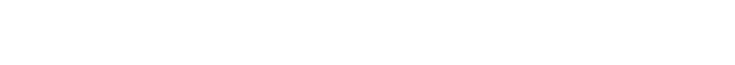 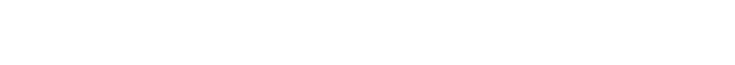 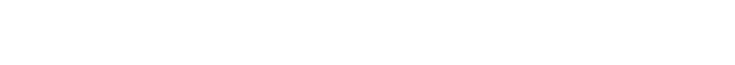 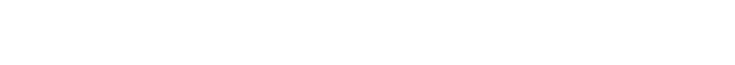 [Speaker Notes: We will also be holding reflective questions with time to share with a partner as my hope is that you leave today with tangible ideas to implement or explore so start thinking about possible partners/ideas now and we will reflect/share in a bit]
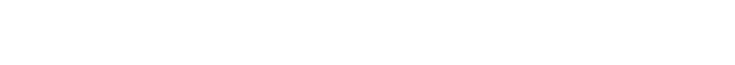 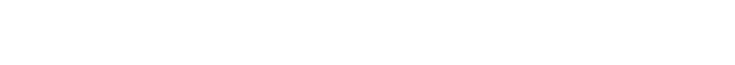 Why?
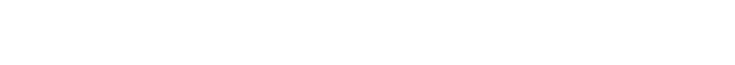 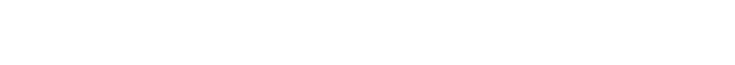 2017 Strategic plan study emphasized the importance of the library as space and the desire for more engagement
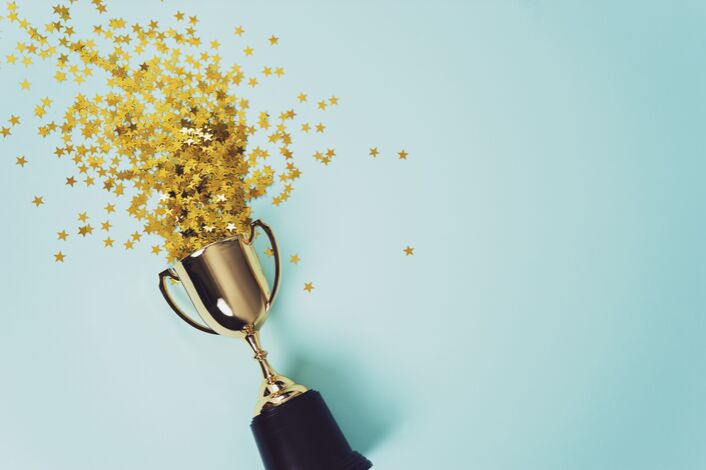 We also know that engagement on campus helps with student retention. When students develop relationships in our department, we are aiding in their academic success
Source: ACRL Impact report
[Speaker Notes: So why? AS public services librarian, I’ve always wanted to grow collaboration opportunities with WPL. A big impetus for this was based on our 2015 strategic plan which prioritized programming and community engagement.

We also know from the ACRL impact report that engagement, particularly library engagement, helps with retention and student success.]
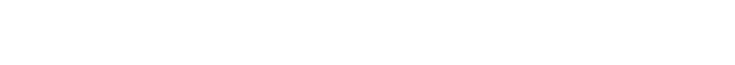 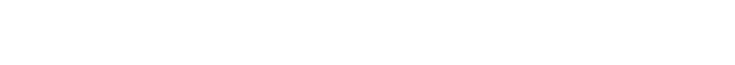 Goal
Foster relationships within our community
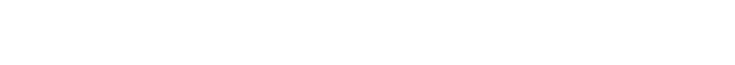 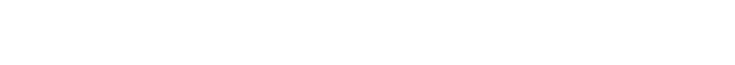 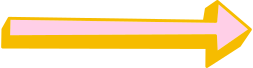 Strategy
Form, grow, and sustain external partnerships
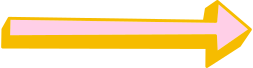 Tactic 
Develop programming calendar to appeal to all audiences
Partner with Westerville Public Library
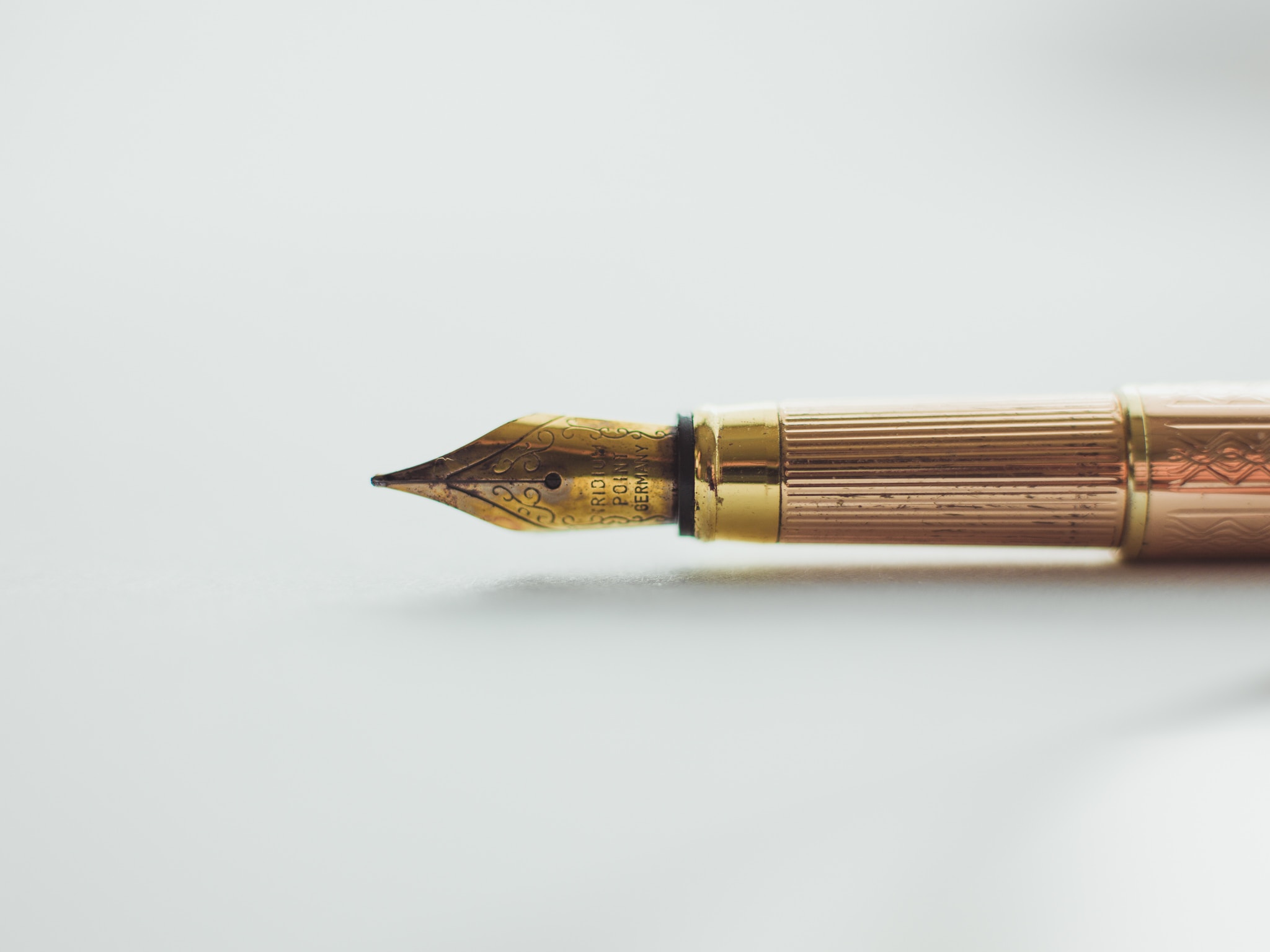 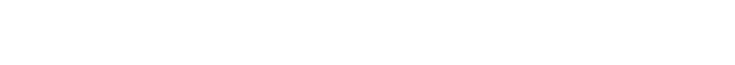 Create life-long library users
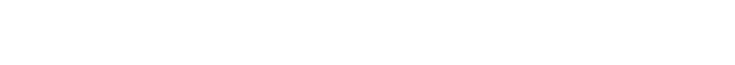 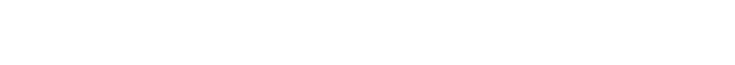 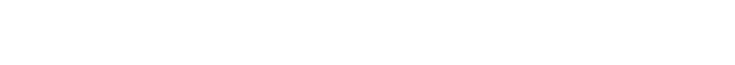 [Speaker Notes: Ok. So we know why are we are working towards partnerships in our community because we want to align with the focus of the university in being an integral to the community makeup]
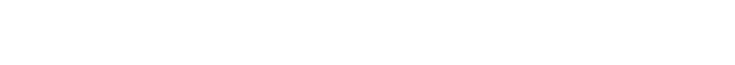 NATURAL PARTNERS
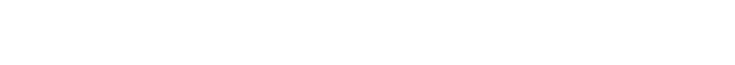 Westerville Public Library is a 5-star award winning public library less than a mile from our campus
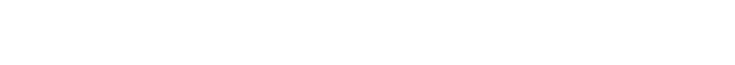 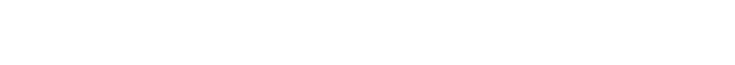 BUILDING ON STRENGTHS
Otterbein University has grown their ties to the community over the years
This cemented the fact that the library wanted to be a part of that growth
[Speaker Notes: Deeper research that leads to background supporting partnership/outreach. Specifically to community?
To grow on this: Otterbein’s longterm town and gown relationship- wanted to build on that

So this dropped us into our first natural partnership with WPL

Point out abbreviations]
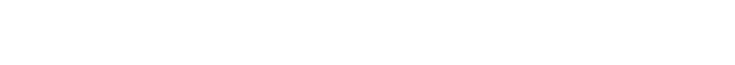 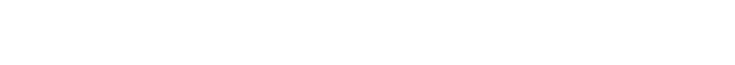 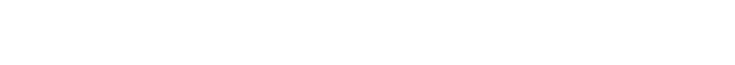 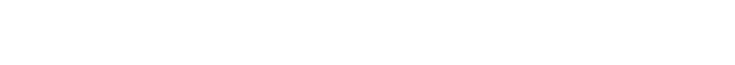 Think-Pair-Share
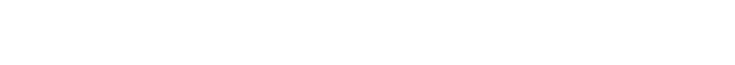 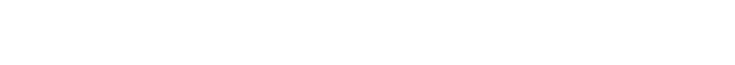 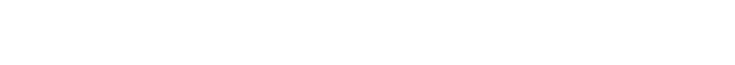 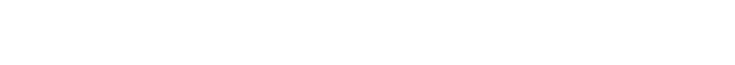 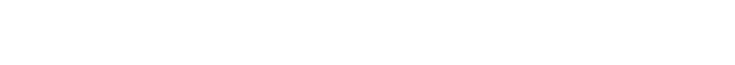 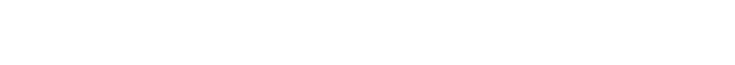 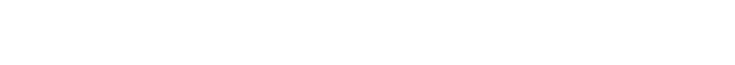 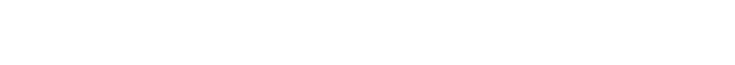 Get a Partner in mind
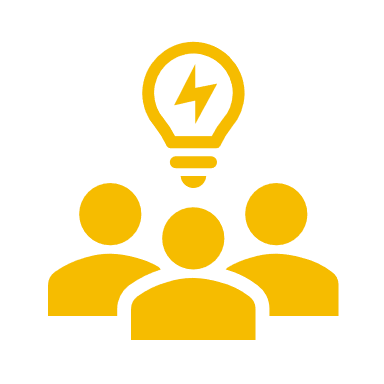 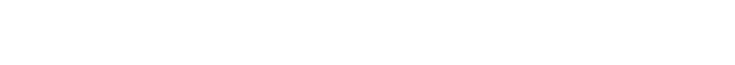 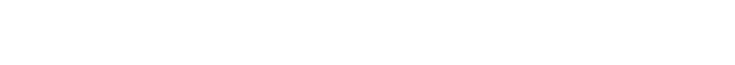 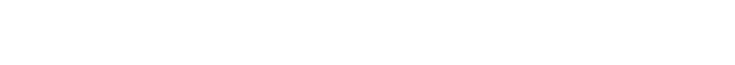 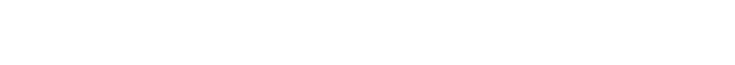 CHOOSE A CURRENT PARTNERSHIP OR ONE YOU THINK YOU WANT TO START. WRITE DOWN SHARED GOALS OR POSSIBLE OBJECTIVES.
[Speaker Notes: CHOOSE A CURRENT PARTNERSHIP OR ONE YOU THINK YOU WANT TO START. WRITE DOWN SHARED GOALS OR POSSIBLE OBJECTIVES AND WHAT YOUR FIRST STEPS WOULD BE.

TALK TO A NEIGHBOR ABOUT WHY YOU ARE INTERESTED IN WORKING WITH THEM.]
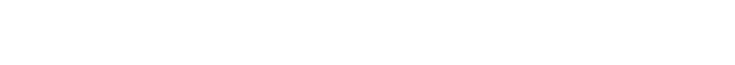 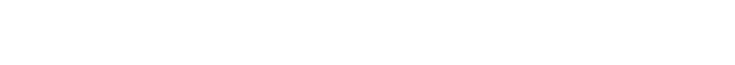 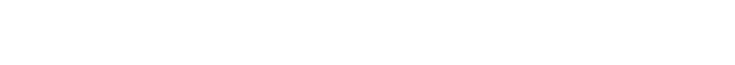 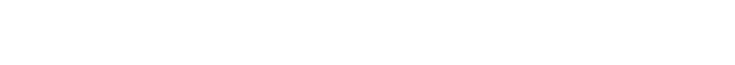 First Steps
[Speaker Notes: So we have “a story” now. How do we go from that to a program or event/project?]
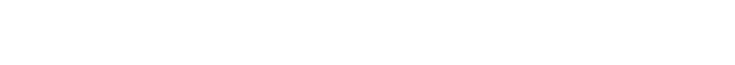 Keys to Success
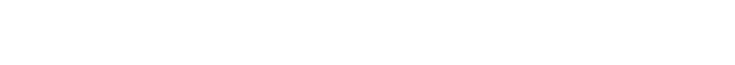 flexibility
personal relationships
strategic planning
openness to work outside of academic units/library
knowing the resources needed and those that already exist
a desire and ability to move from conversation to action
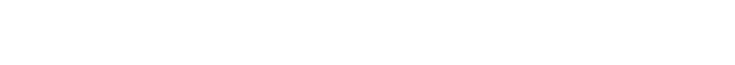 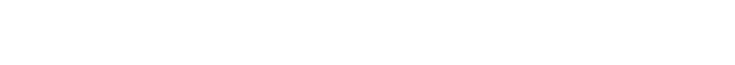 Source: Meyer, E. E. (2014). Low-Hanging Fruit: Leveraging Short-Term Partnerships to Advance Academic Library Outreach Goals. Collaborative Librarianship, 6(3), 112–120.
[Speaker Notes: One article that I really recommend in looking at best practices for outreach is Meyer from Collraborative Librarianship. These keys to success (abbreviated here) really hone in on how to create successful and long lasting parnerships]
SETTING SHARED GOALS
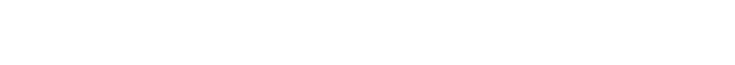 Town and Gown relationship establisted but always room for growth
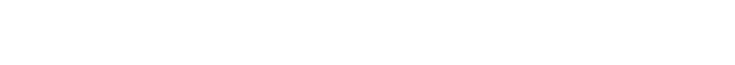 Starting a Conversation
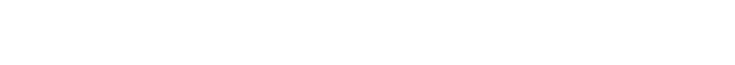 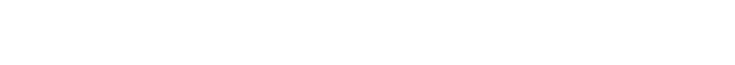 EXAMINE YOUR SHARED GOALS & BENEFITS
Outlined how this project would benefit both libraries
FIND THE RIGHT TIMING
And keep trying. It may not work right away but that doesn't mean a collaboration can't be down the road.
[Speaker Notes: Starting with a convo- you find the shared goals and examine those for mutual benefits to support each library/partner.

The right timing is also important bc it may work for one organization but not the other. It def took some years to get to a place where we could fully partner and its grown even more since we began]
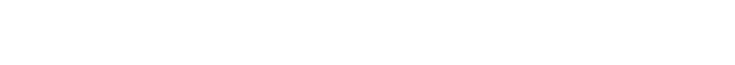 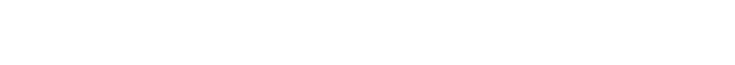 Identify a Need​
Meet Your Counterpart​
Check for Administrative Approval
​Determine Individual Roles​
​Marketing, Finance & Logistics
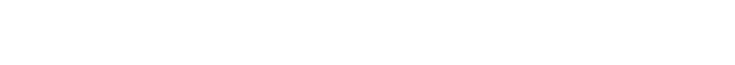 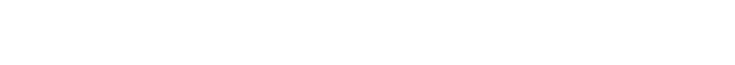 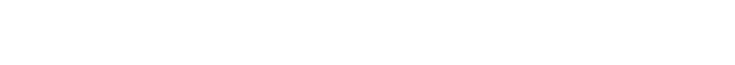 Book Nook
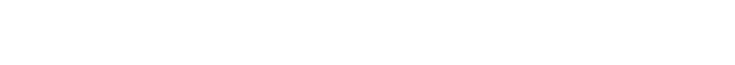 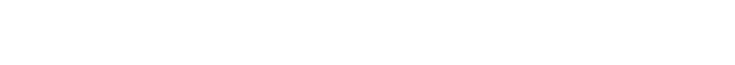 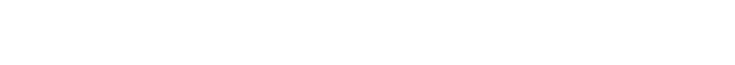 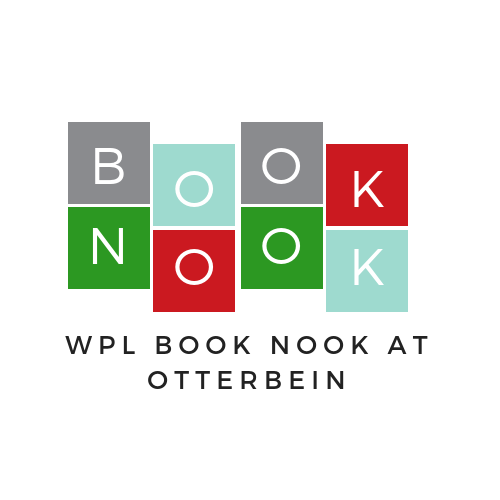 Our first major collaboration bringing together two community libraries​

A browsing fiction collection from Westerville Public Library (WPL) available at Otterbein​’s Courtright Memorial Library (CML)

WPL's first permanent off-site collection
[Speaker Notes: And this became the Book Nook!
​
We can promote the public library to our students, staff, and faculty while giving them the easy option of acquiring materials at Otterbein​
Allows for in-person promotion of WPL and an increase in collaboration for both libraries.​
​
So far, very successful. Almost 80 checkouts over 200 titles. ​
​
​]
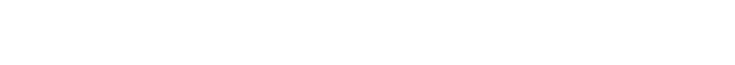 Benefits
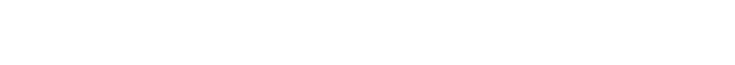 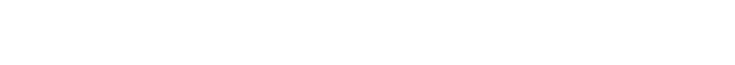 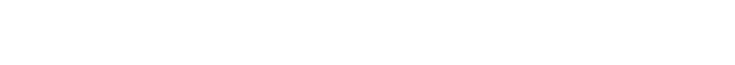 A low cost way to provide popular fiction to our campus
Mutual promotion of programs and events
Raised awareness in the community about services and resources of both libraries​​
Greater Otterbein staff engagement 
​Increase advocacy for both libraries
​Benefits members of the community and reaches new audiences​
And supported our “Story” of building library users
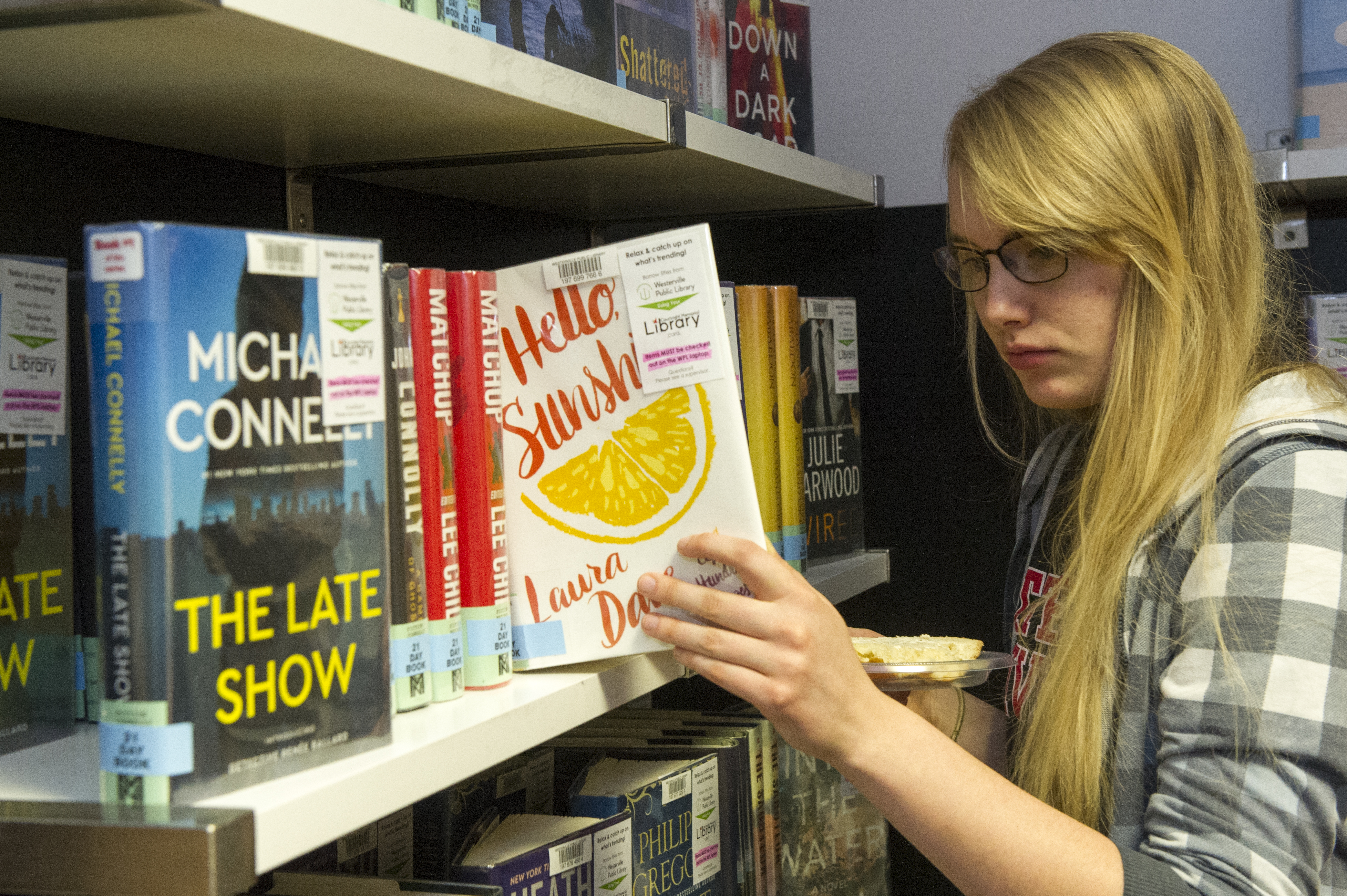 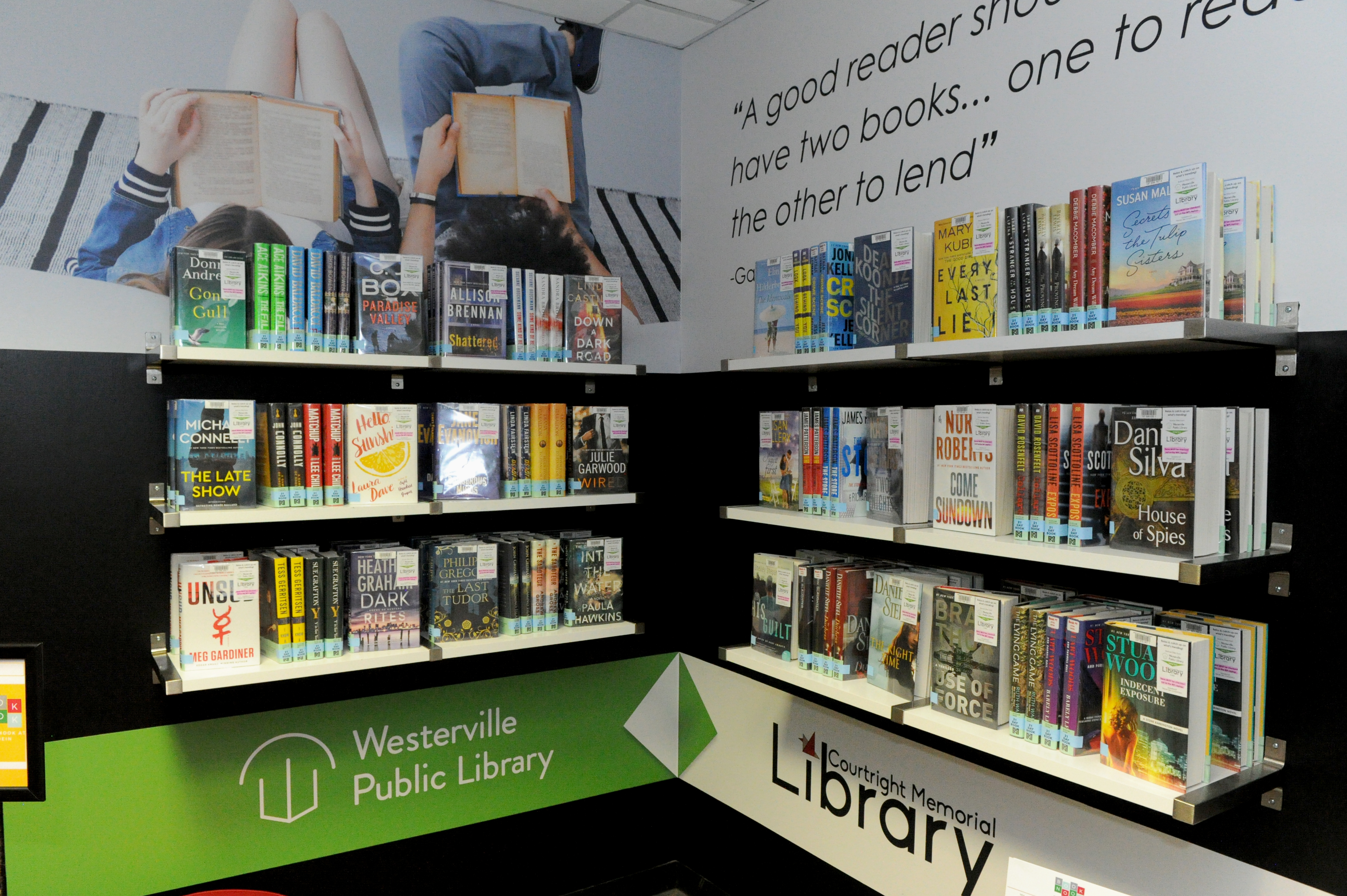 [Speaker Notes: # of titles
# of collections]
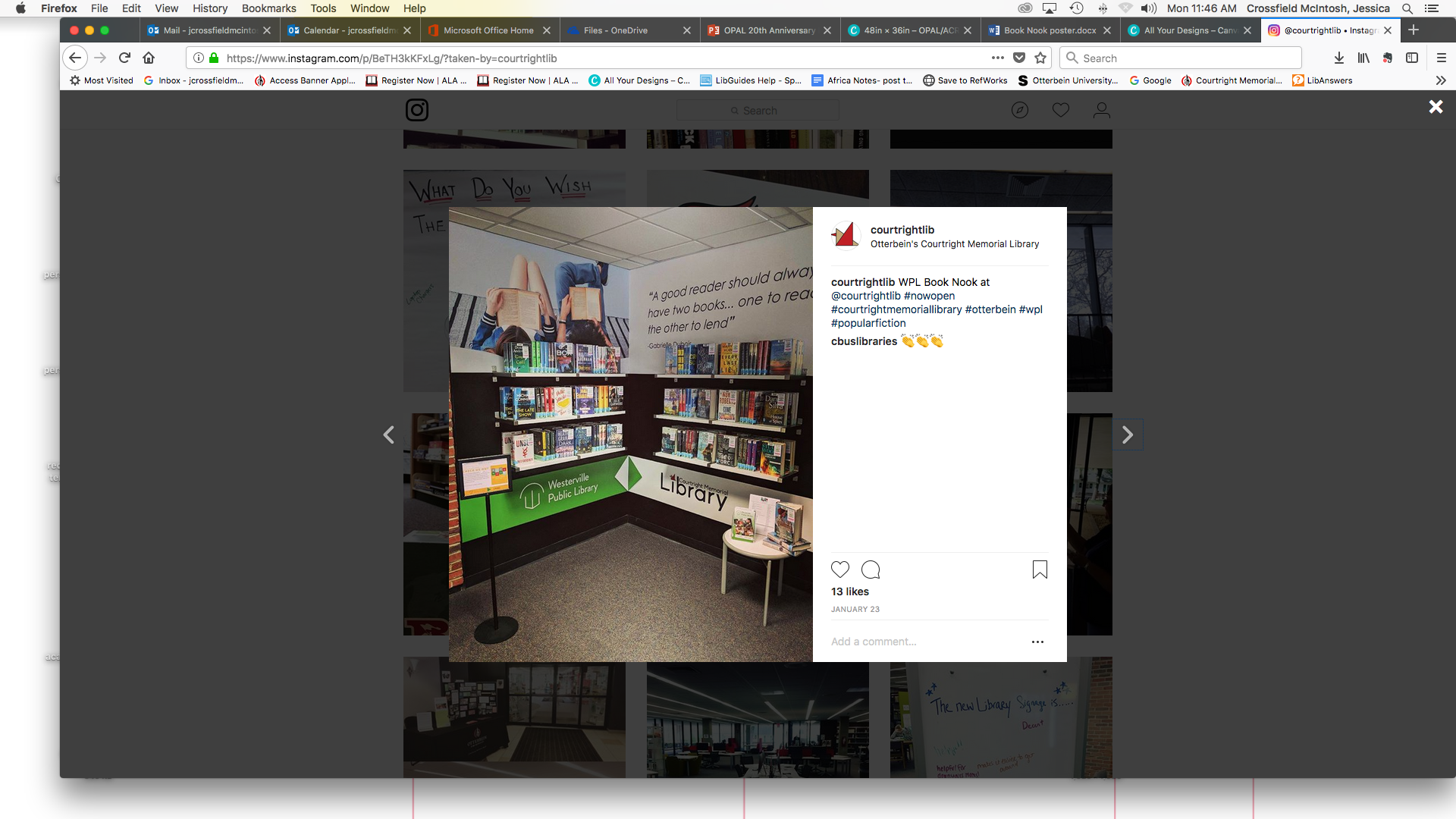 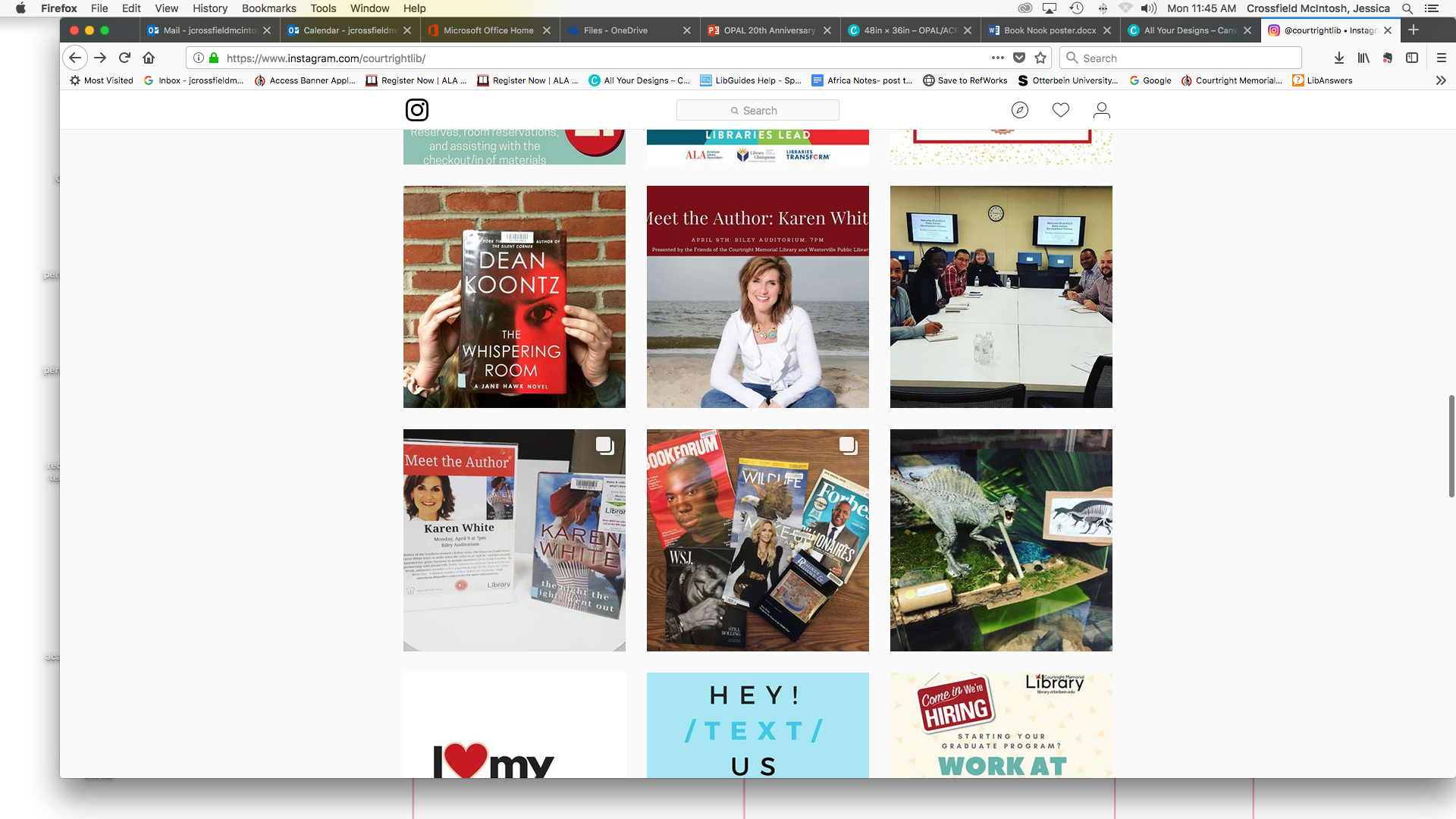 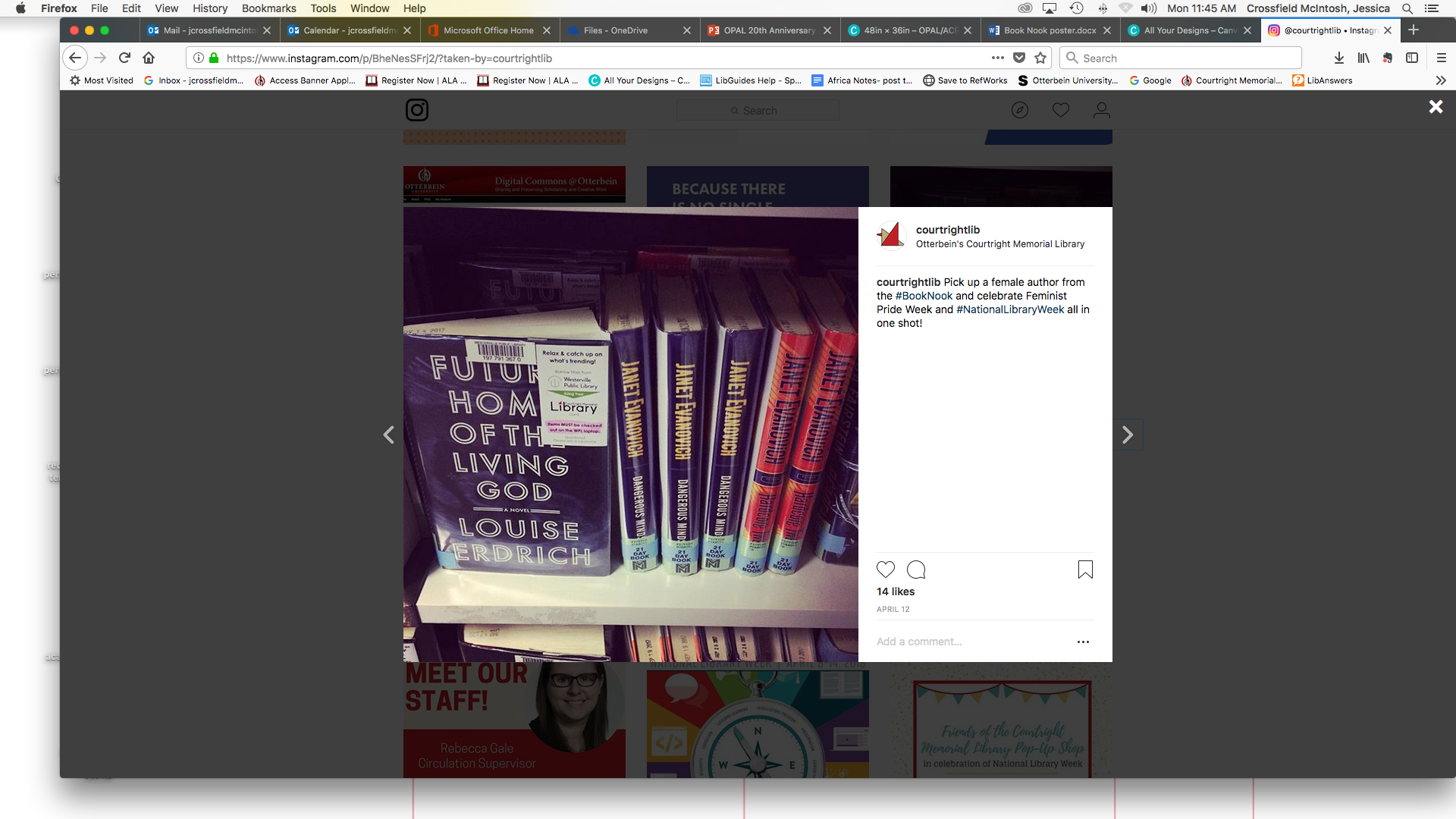 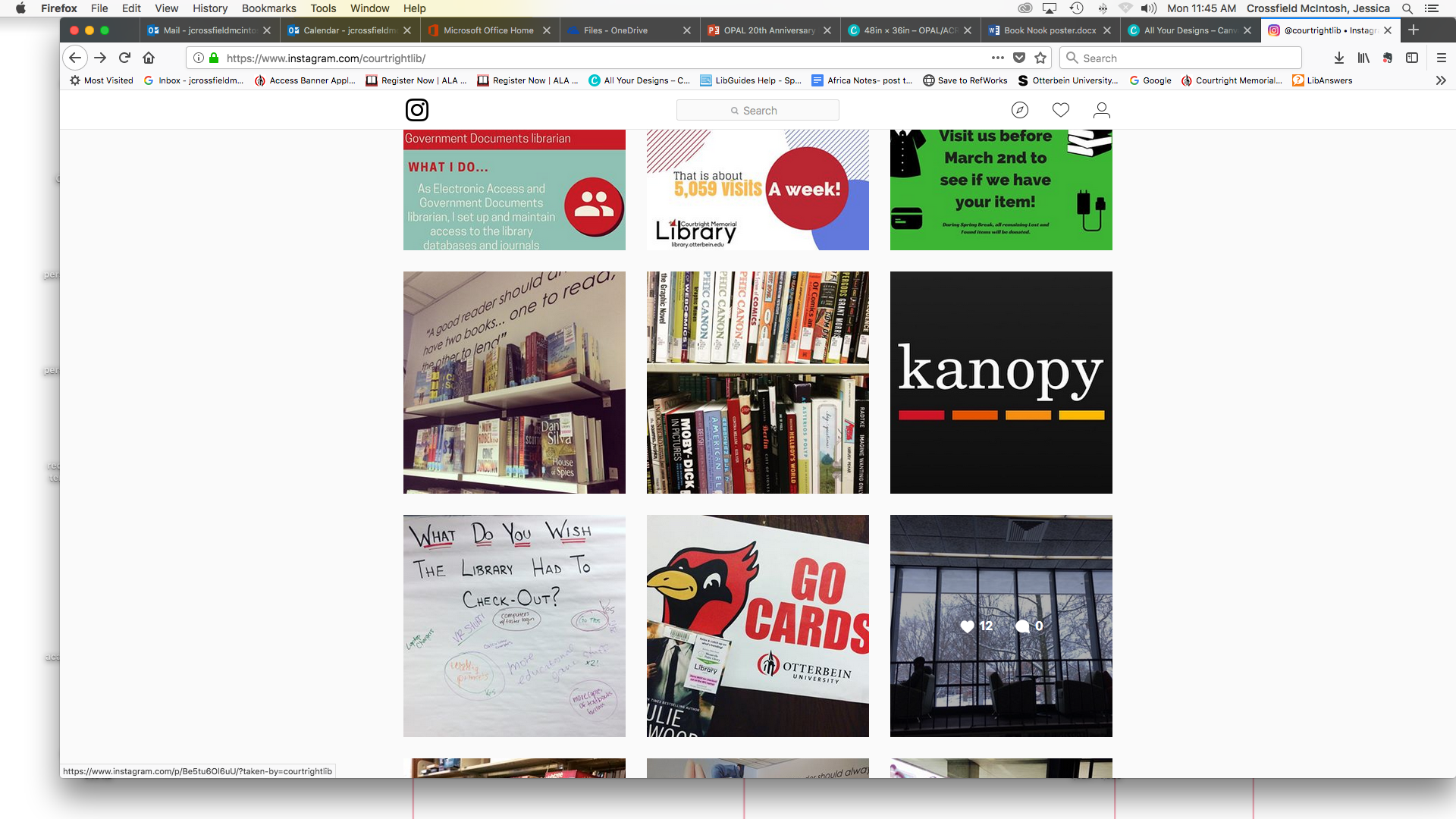 [Speaker Notes: Examples of some social media marketing we did that is ongoing. Plan on doing some student book recommendations in the fall and a promotion for fall break.
Survey to be sent out to people who've used the Book Nook.
Been really nice because staff have been using the Book Nook a lot and we are always looking for ways to get staff engaged with the library. 

Now Erin and Kirsten will take a step back and talk about additional event collaboration that our libraries developed.]
AUTHOR EVENTS
GAME NIGHTS
PROGRAMS
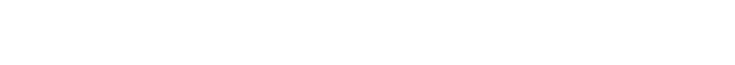 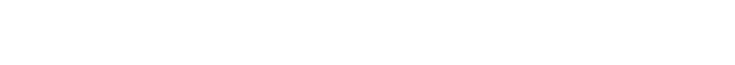 Collaborations that grew from the Book Nook
CML programs to support WPL's events
Otterbein faculty speaking engagements
Karen White Visit 
The Hate U Give Book Discussion
Game nights at Otterbein geared towards teens from the community
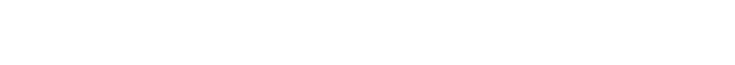 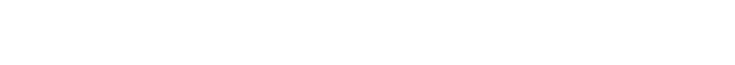 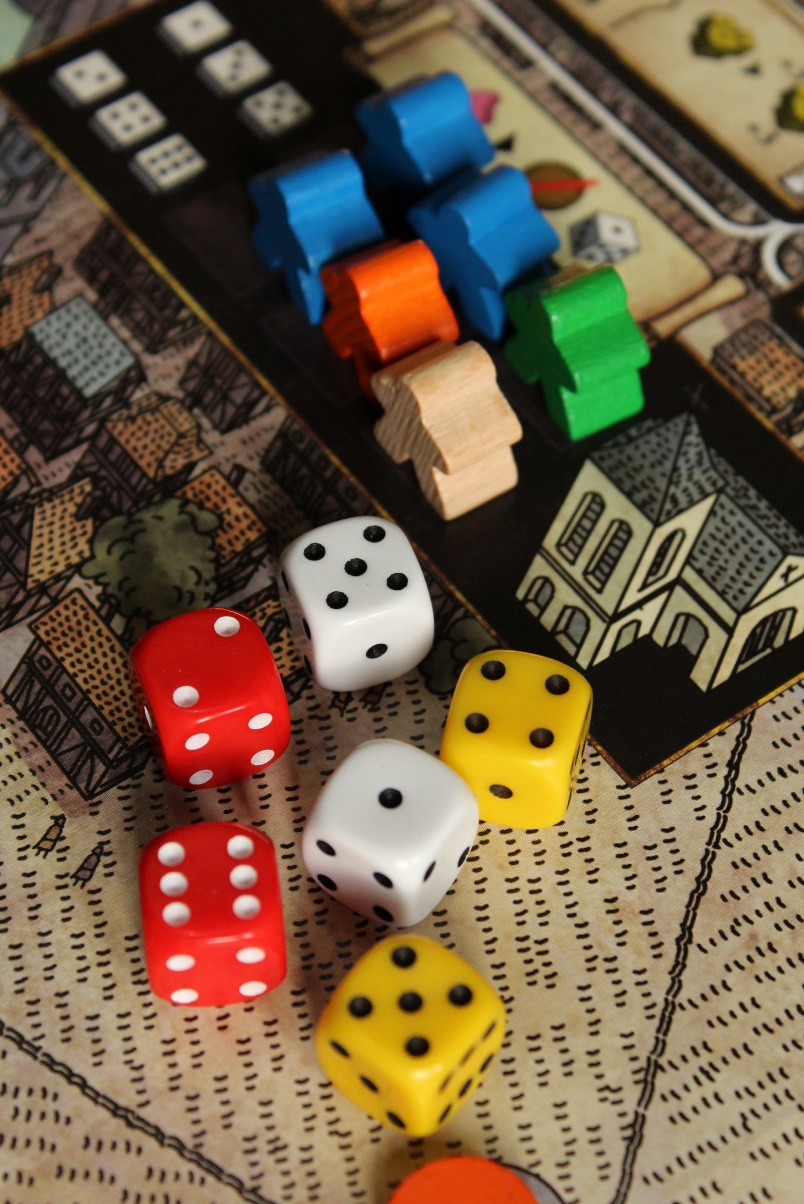 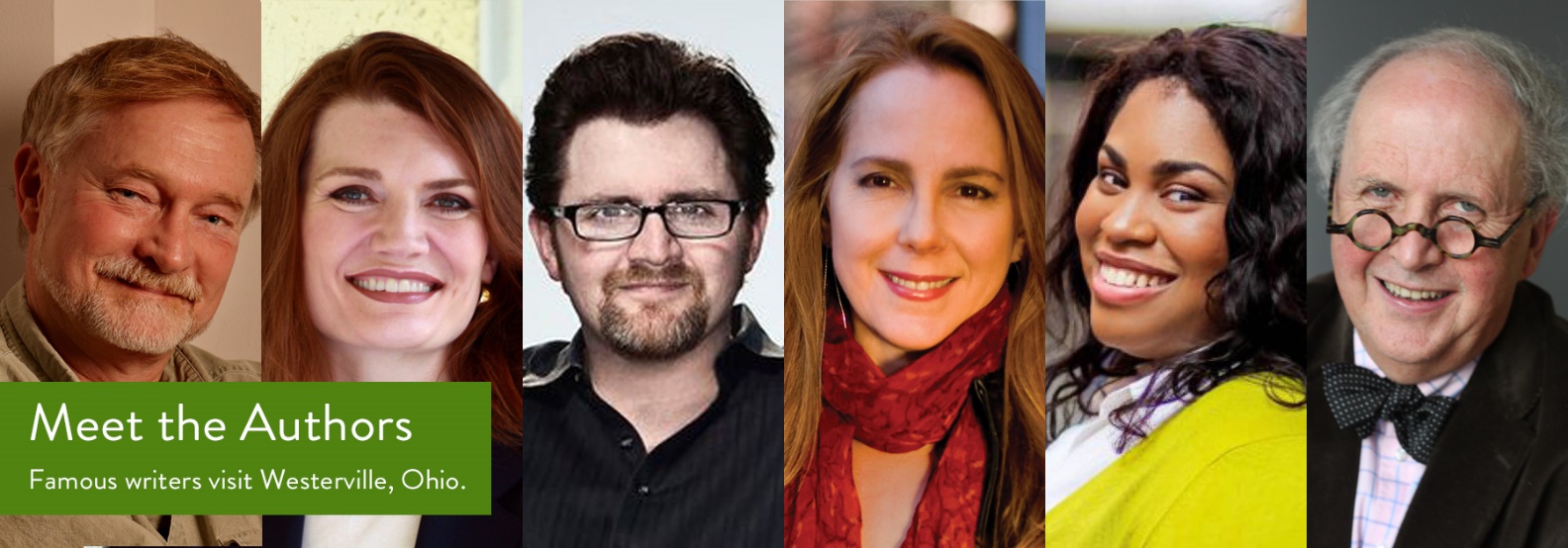 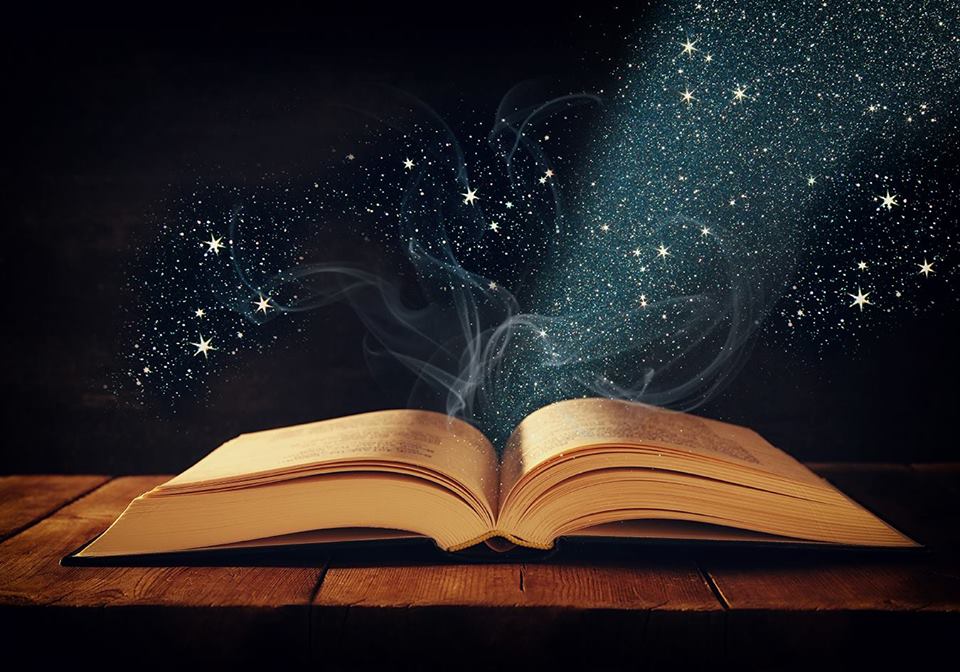 Photo from WPL Facebook
Photo by Robert Coelho on Unsplash
Photo from Westerville Public Library
[Speaker Notes: Just as we hoped, additional programs and collaborations grew from the Book Nook. First being a large author event with Karen White that WPL hosted but the physical location was on Otterbein’s campus. Many of WPLs larger events are held offsite at highschools for ex. So we were able to give them a space for their author talk.

Also, in conjunction with author talks we’ve had book discussion groups to support WPLs efforts in bringing the community into their author events. Angie Thomas came last year and we held two book discussions during that time with our students and open to the community. It was also a book that we highlighted in the BookNook.

The discussion will be led by Vashitta Johnson, a Westerville Library Foundation member and activist.  Four lucky attendees to our book discussion will be given a free ticket to the Meet the Author event. 

Two game nights- geared towards teens and/or families coordinated with the teen librarian
They got to promote their new board game collection- she passed out information about the game night to local schools- Michala Sage
55 attend first game nights- half Otterbein and half WPL
20 attended second- fewer WPL

If interested, teens were given admission packets

Supporting the WPL programming by creating our own programming and promoting WPL
Bookmarks to be handed out at Harry potter events]
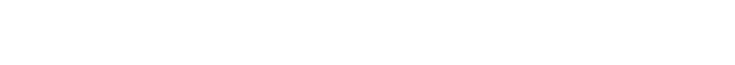 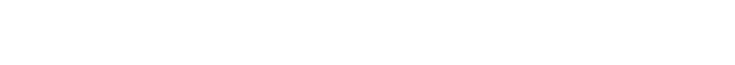 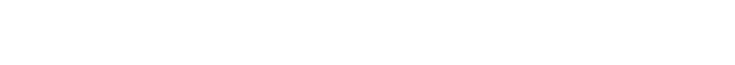 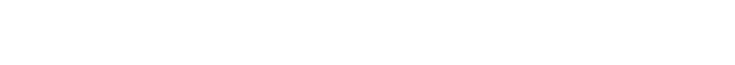 Wizards and Wands & Harry Potter events
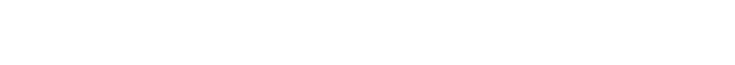 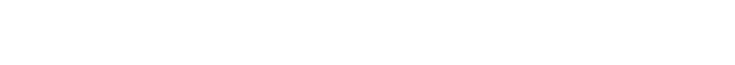 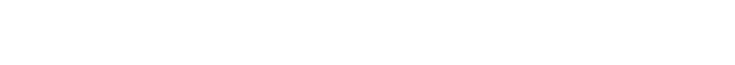 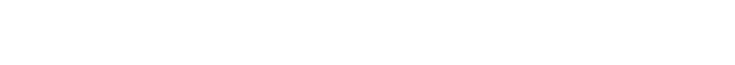 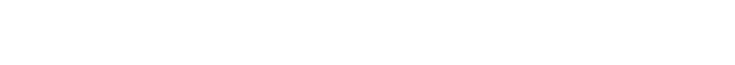 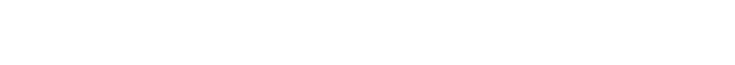 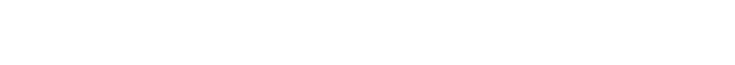 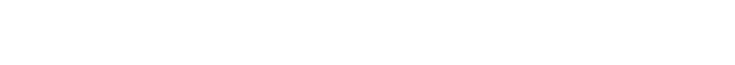 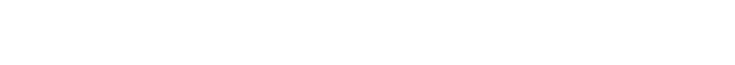 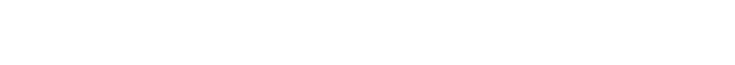 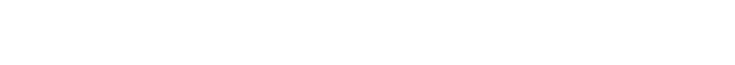 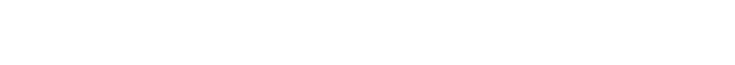 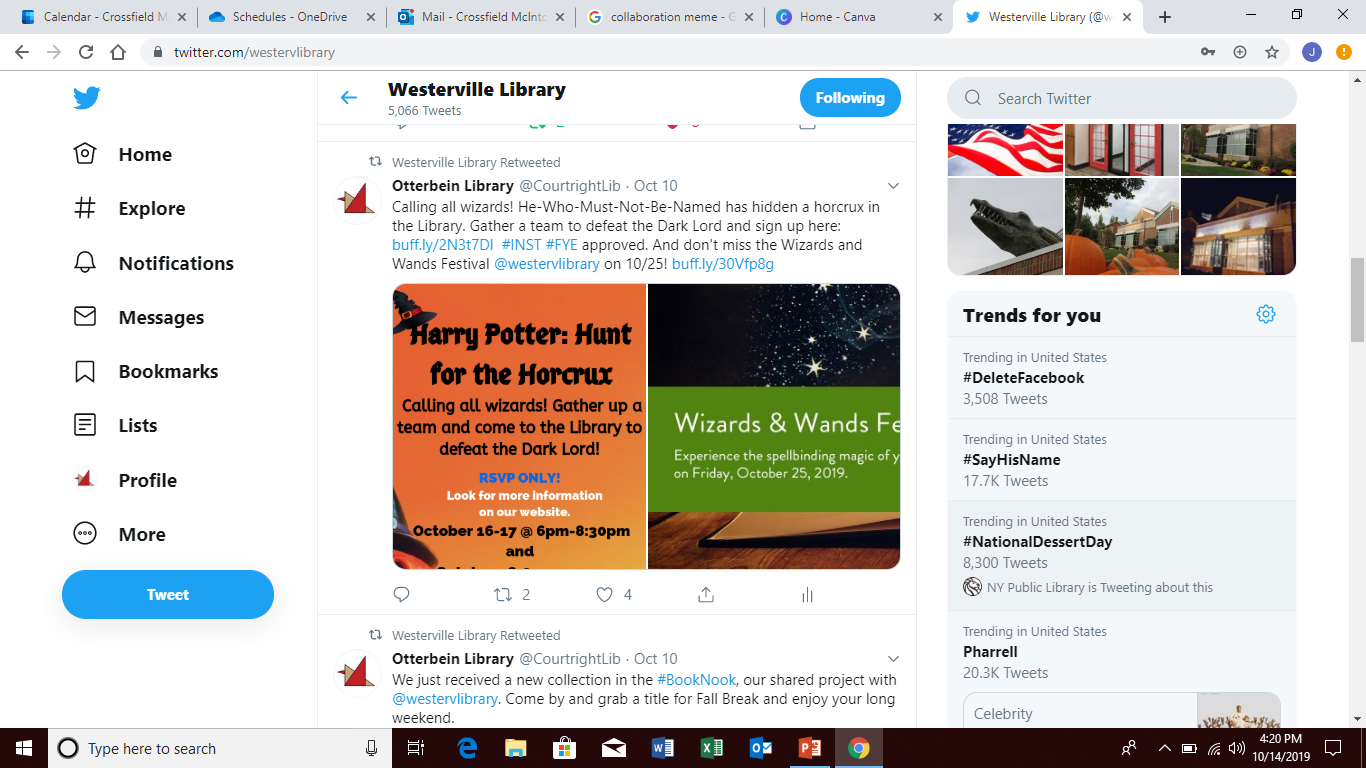 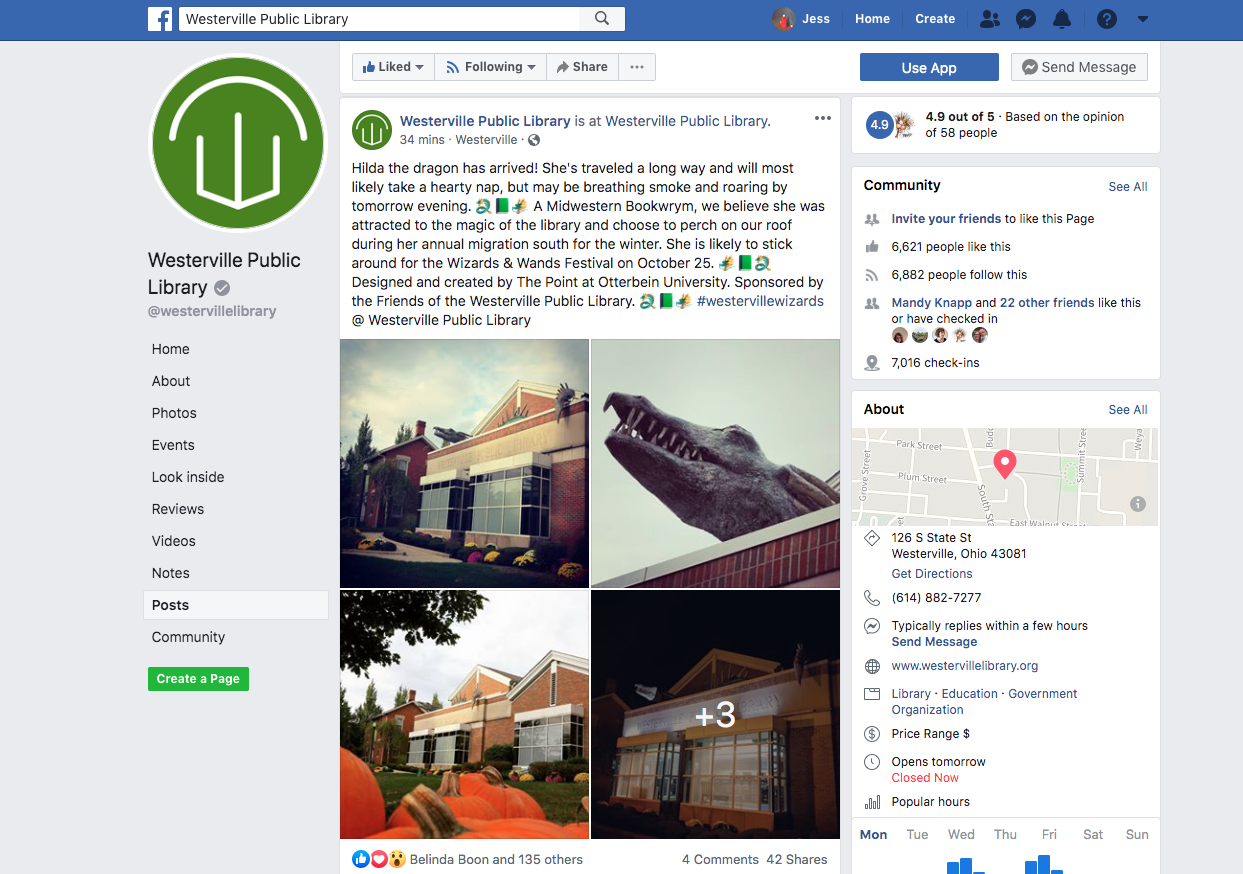 [Speaker Notes: Our makerspace in the Point is involved via their production of this awesome dragon in celebration of the Wizards and Wands festival]
Let’s Expand
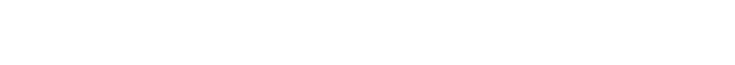 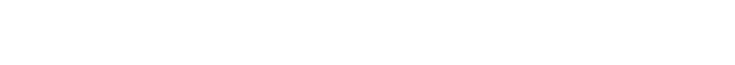 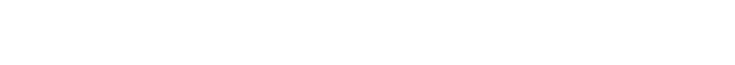 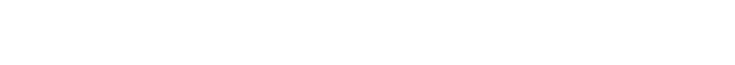 Think-Pair-Share
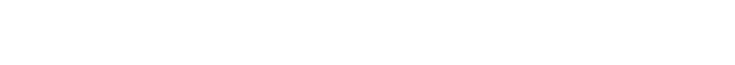 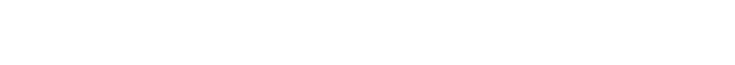 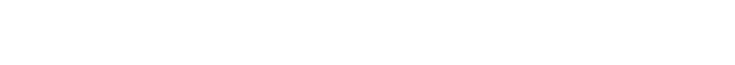 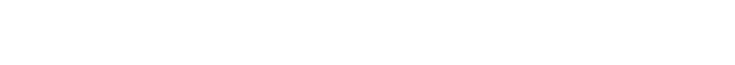 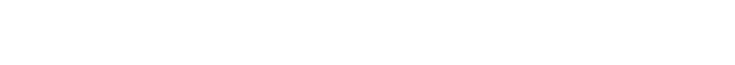 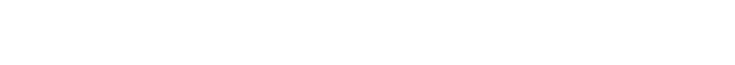 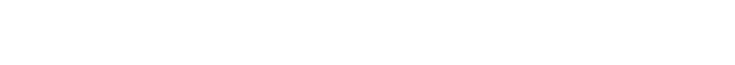 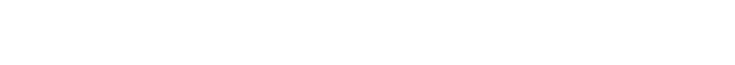 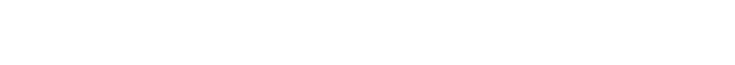 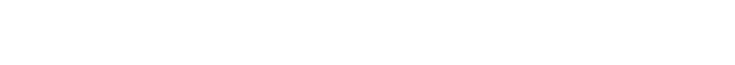 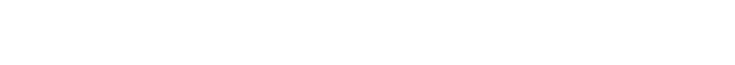 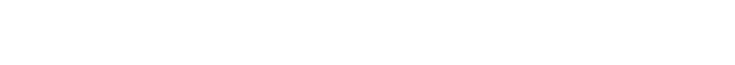 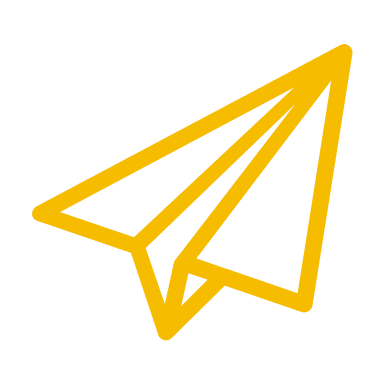 HOW WOULD YOU TAKE AN EXISTING PARTNERSHIP OR COLLABORATION AND EXPAND OR GROW IT?
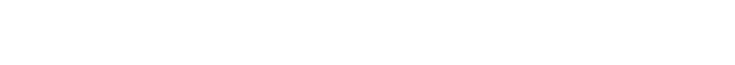 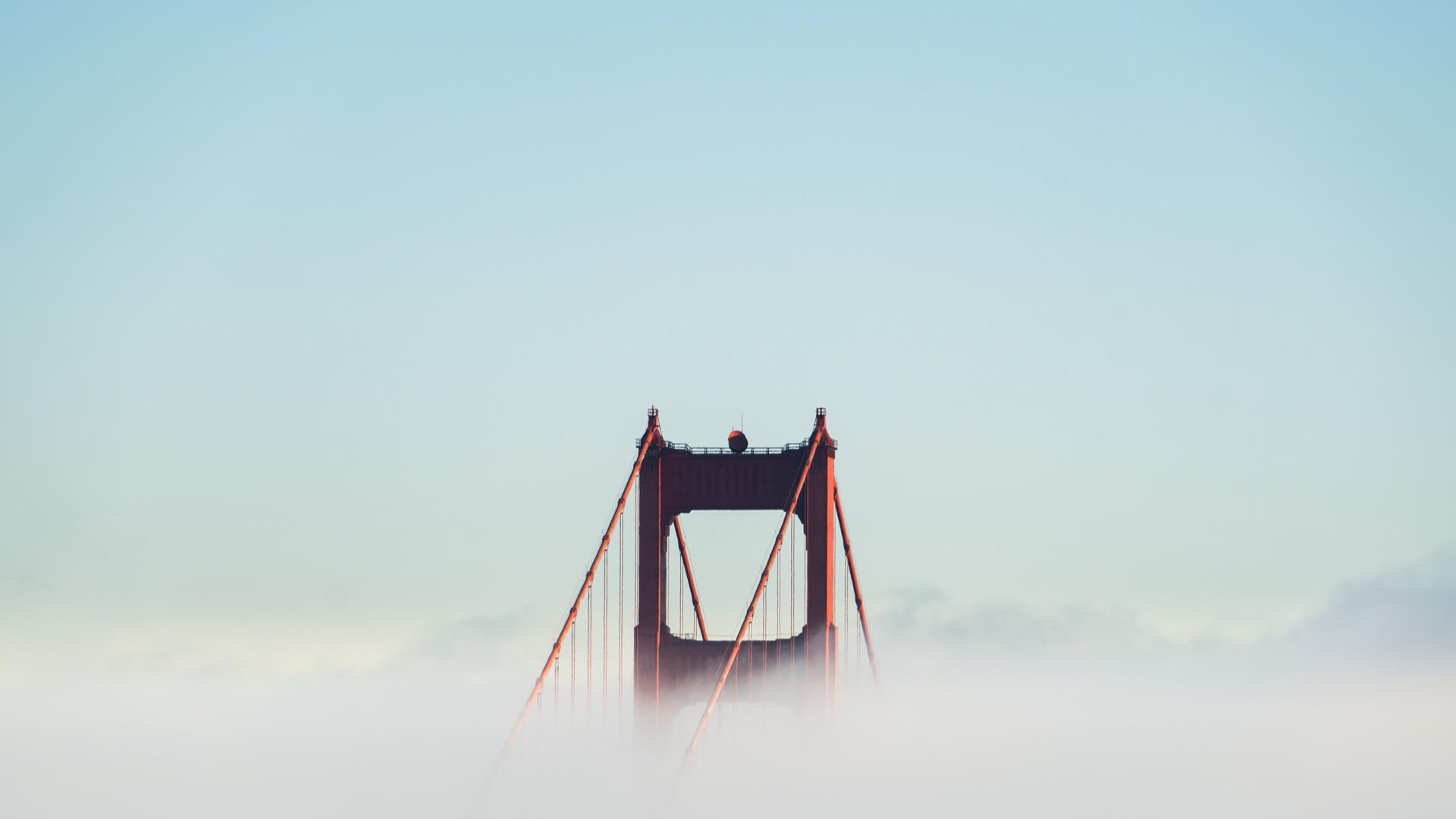 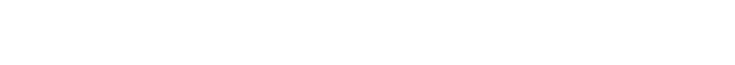 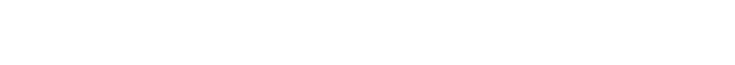 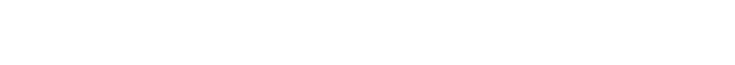 Our Expansion
[Speaker Notes: The WPL collaboration has been very beneficial and continues to grow and enhance our community. After the launch of the BookNook, a new opportunity with WCHS began to develop and has built our town and gown relationship even further.]
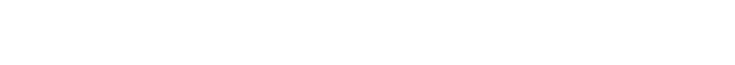 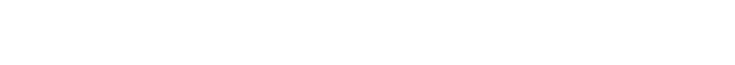 Westerville Central High School 
"Getting Ready for College” Panel
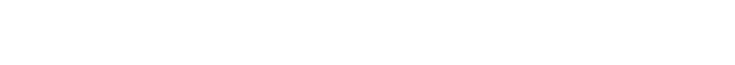 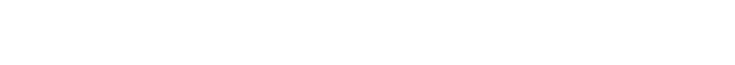 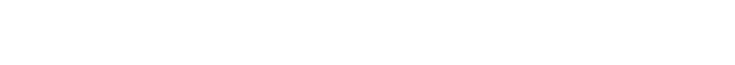 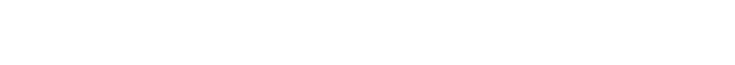 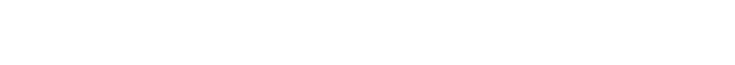 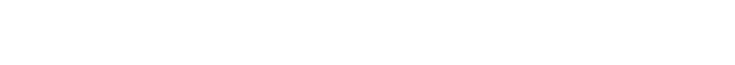 This grew into another town and gown relationship with one of our local high schools. This outreach opportunity also met our goal of continuing external partnerships.
A faculty/staff driven panel with juniors and seniors to discuss life in college.
[Speaker Notes: Again, initiated by a conversation between myself and Amy the librarian at WCHS,]
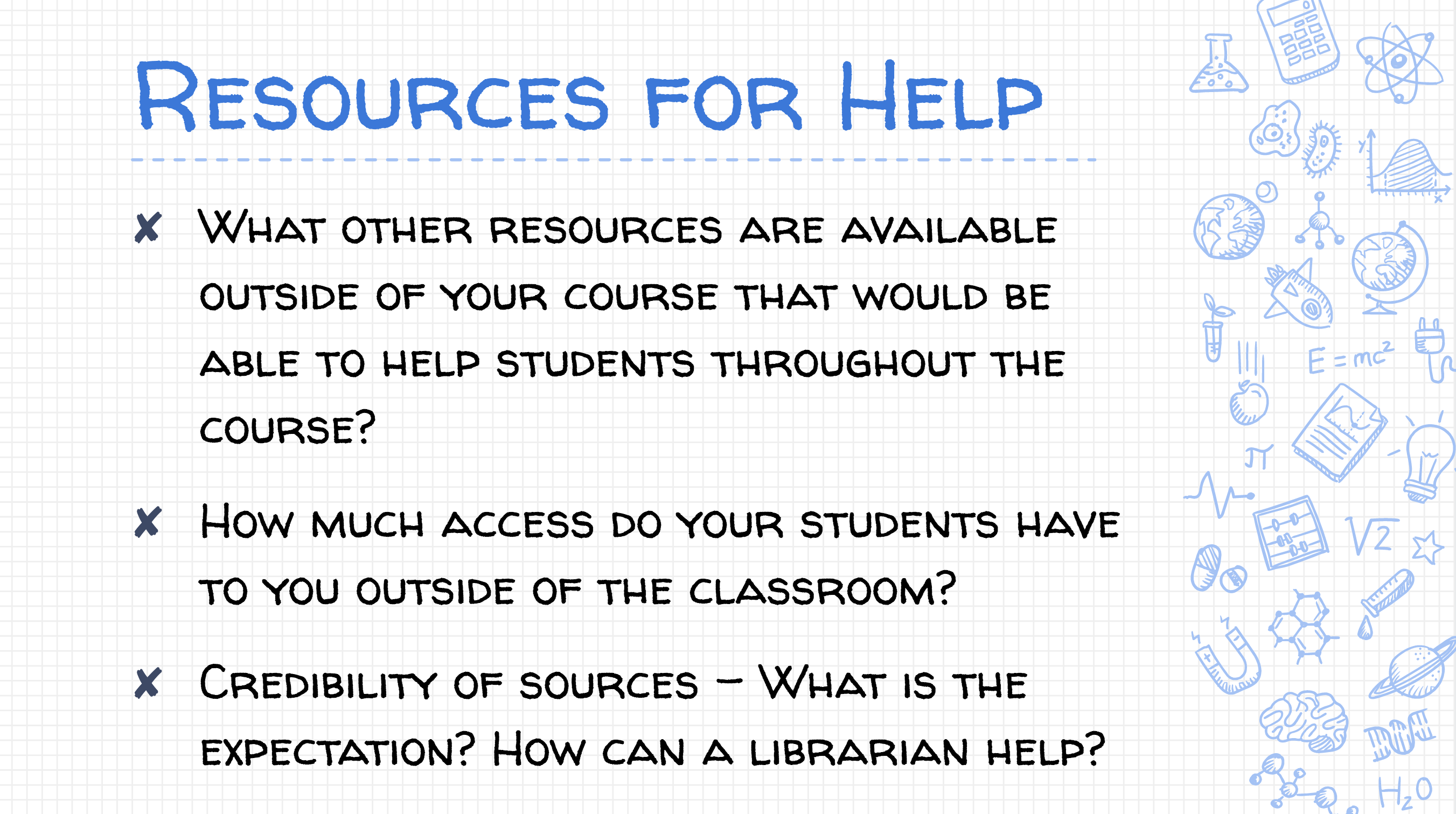 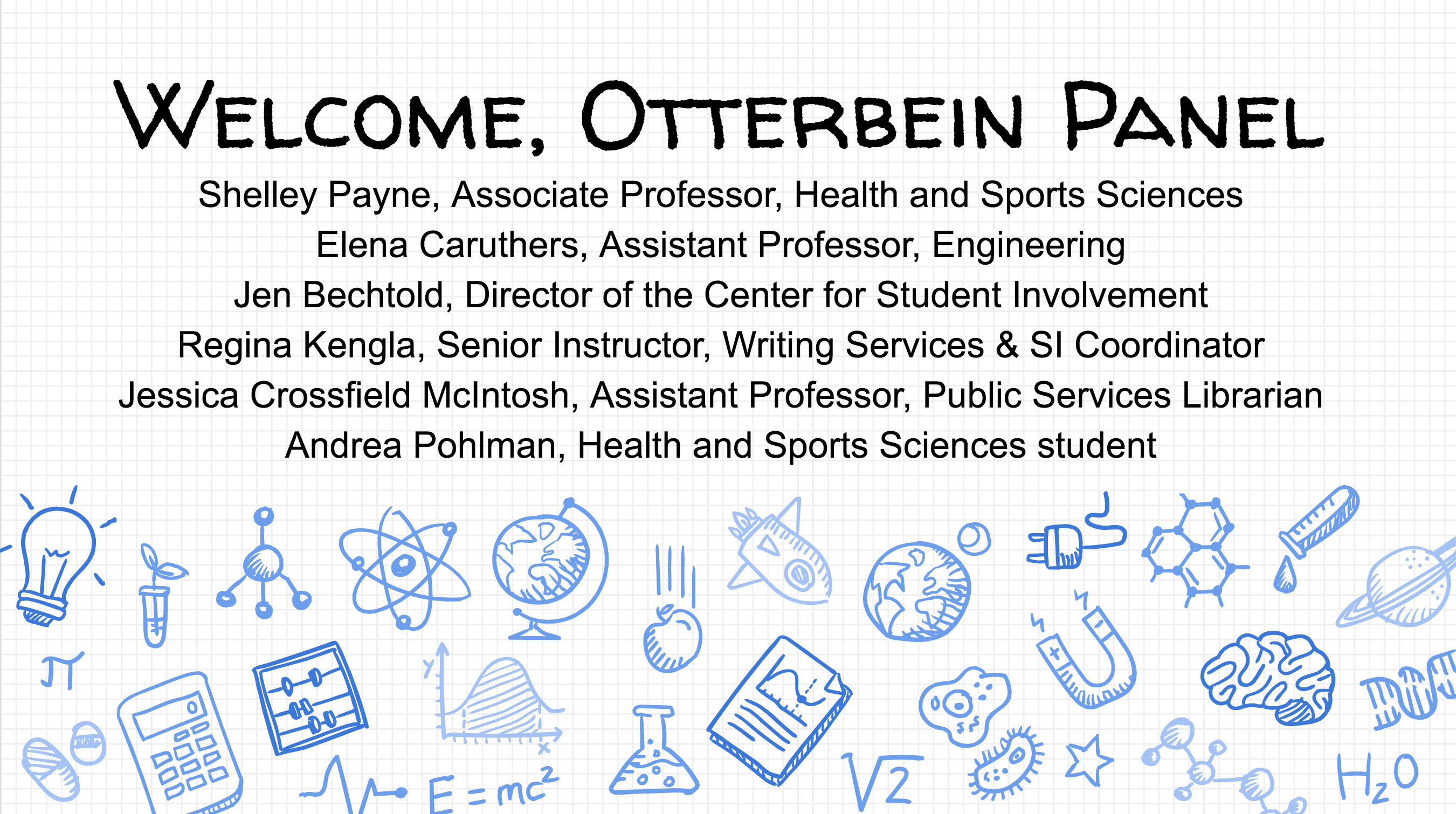 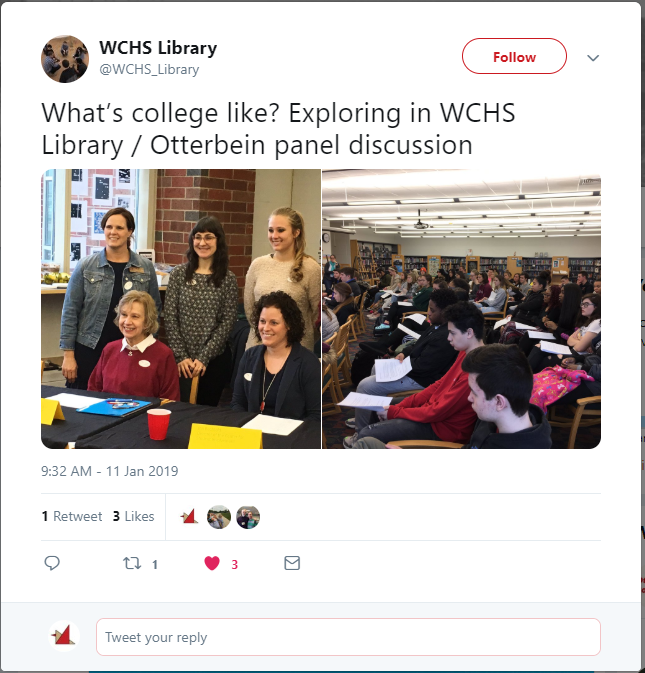 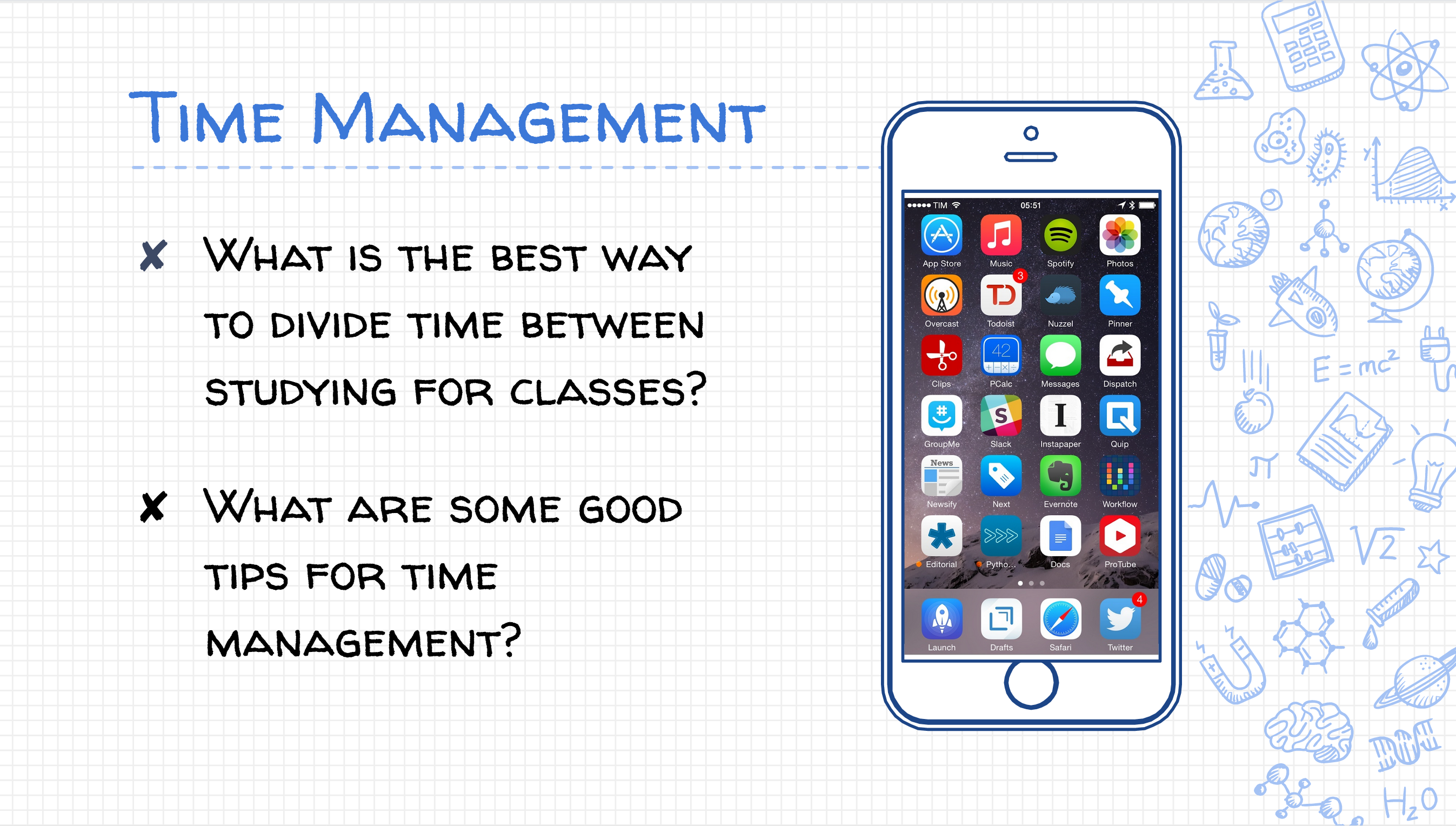 [Speaker Notes: In lieu of holding a sort of research session, we wanted to offer something abit more expansive. I invited multiple faculty and staff to participate and we saw over 145 high school students through the event. The students chose the questions]
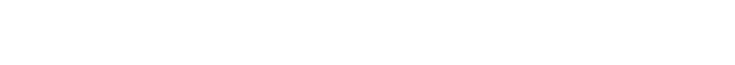 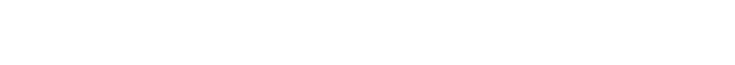 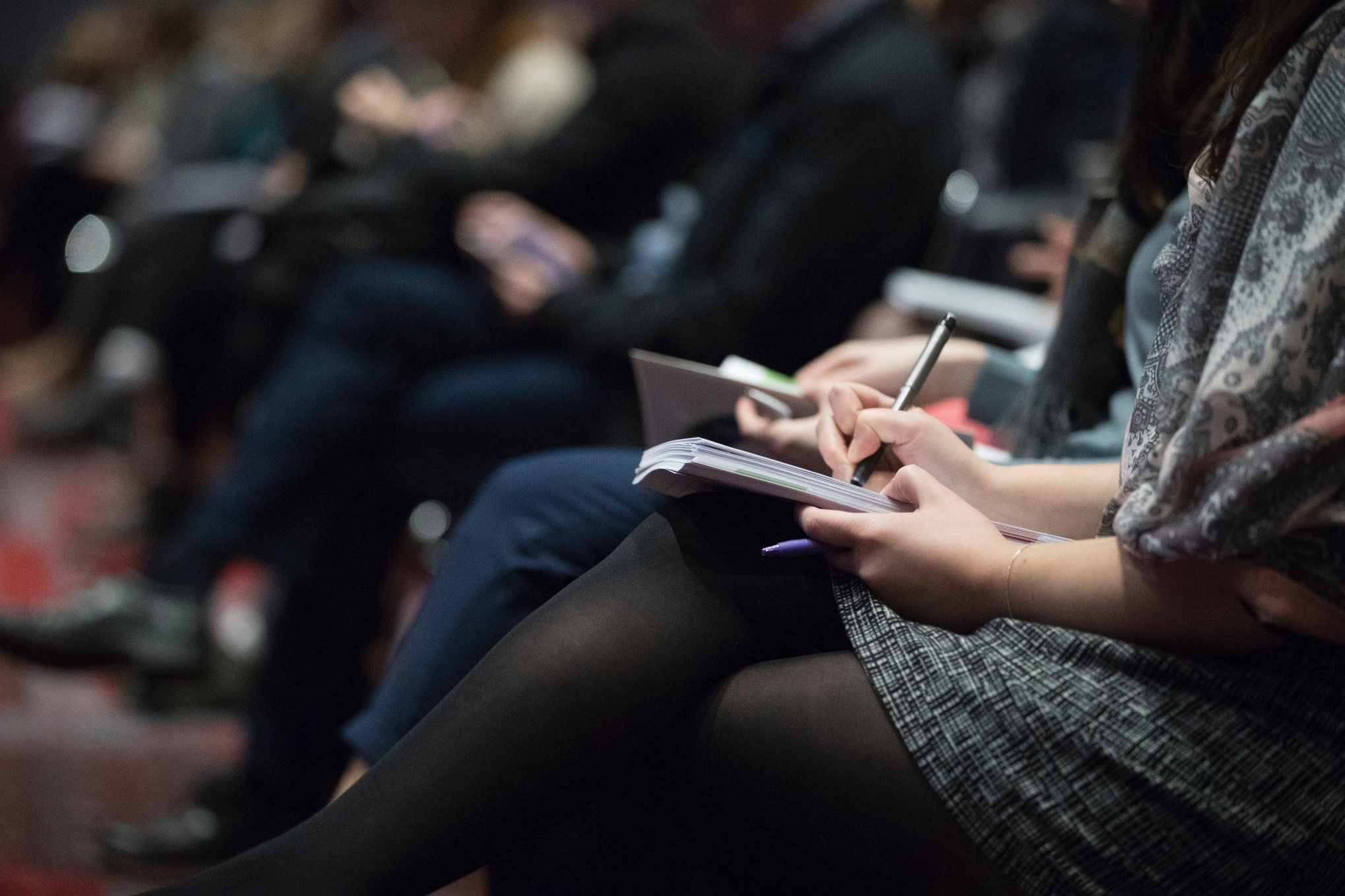 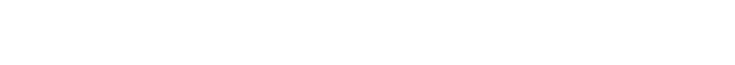 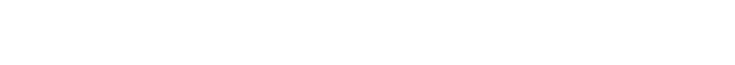 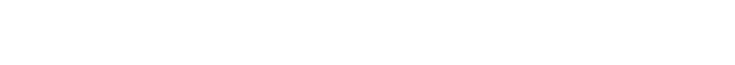 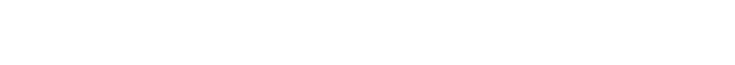 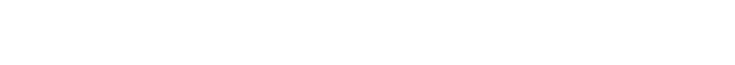 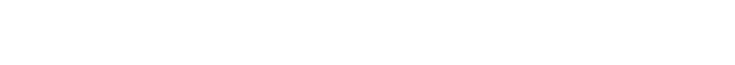 Lots of positive feedback and suggestions
second event to be held spring 2020
Focus specifically on juniors
Integrate more library-specific information
More diverse panel
Work with admissions department to provide swag or program budget
Event targeted as recruitment
Photo by The Climate Reality Project on Unsplash
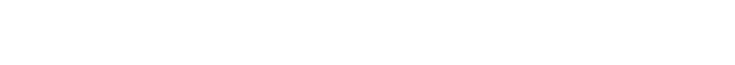 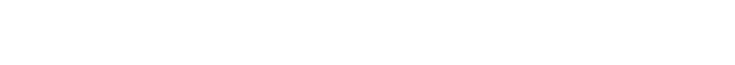 LOCAL EXPERTS
Additional
Community
Partners
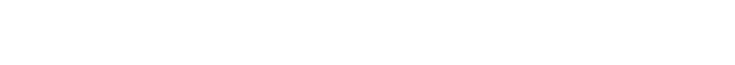 Coffee and Sustainability
Flower Arranging
Columbus Metroparks
Westerville Parks and Recreation
League of Women Voters
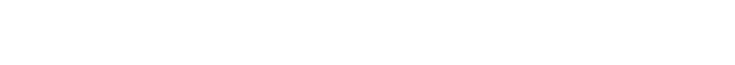 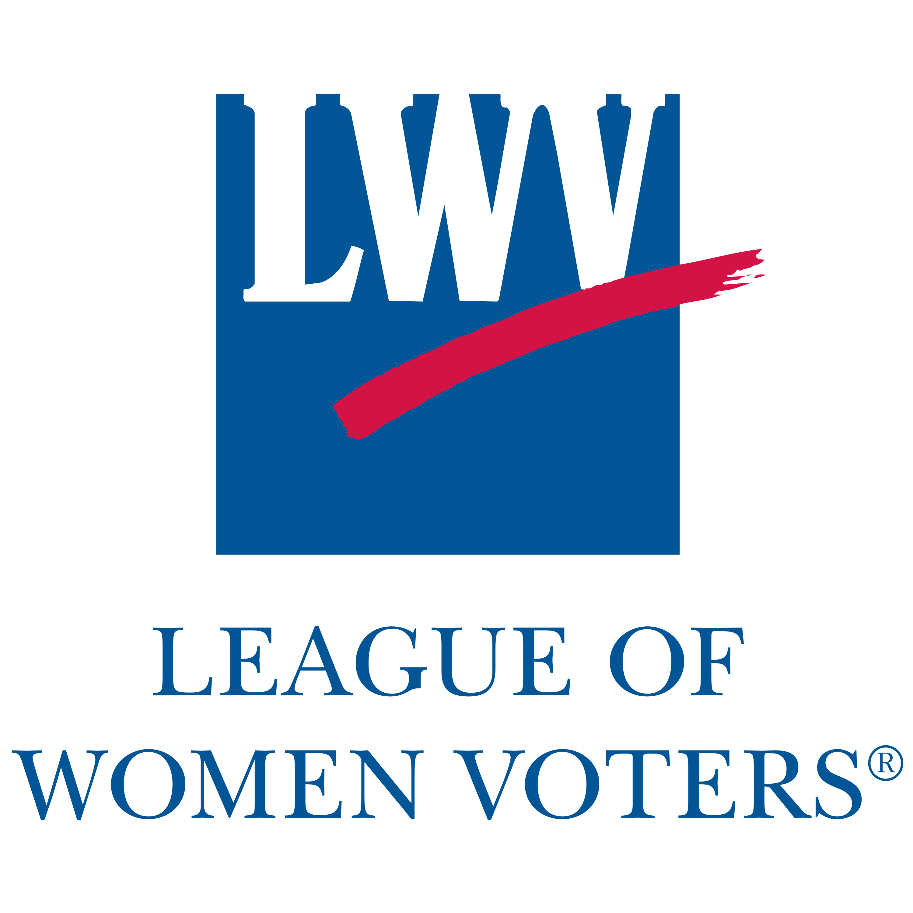 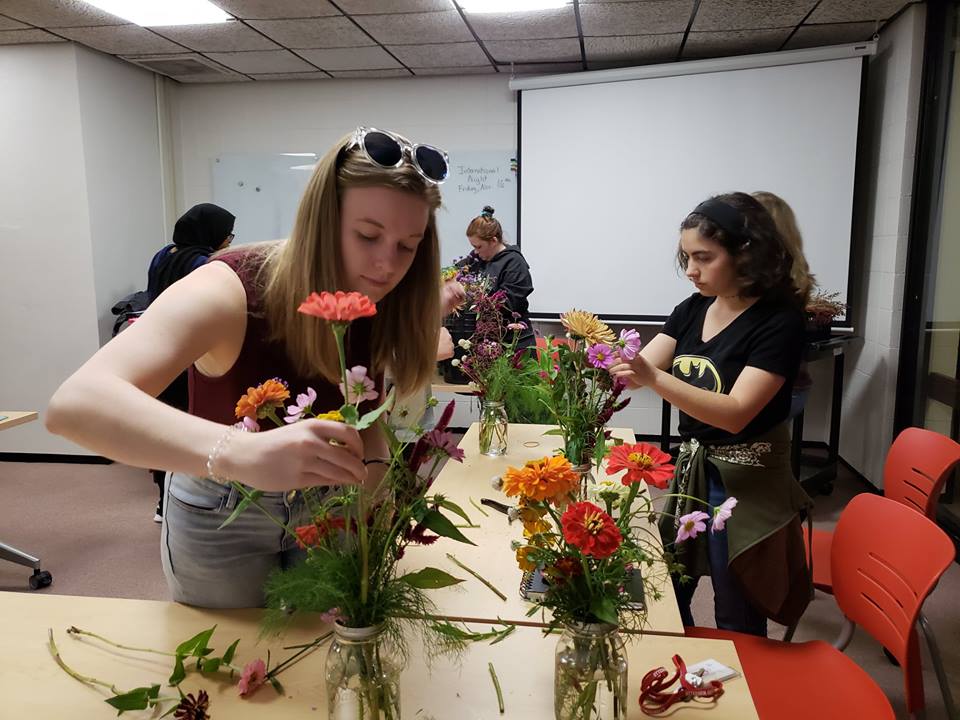 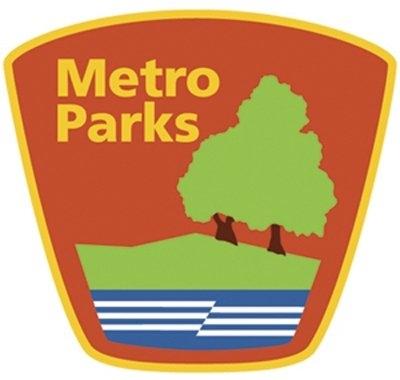 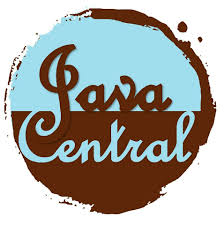 [Speaker Notes: With Java central- hands on demonstrations with coffee- role of coffee in the sustainability cycle- november

Flower arranging Watson Acres- local farm- at half price

BLISS photography different types of gardening/container
Bike trails/photography]
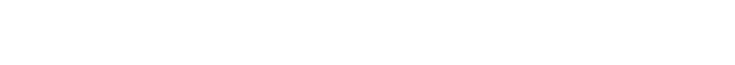 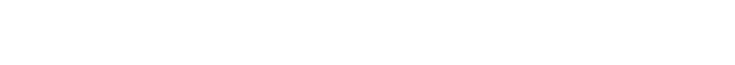 Telling the Story
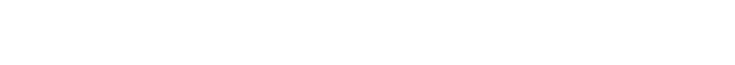 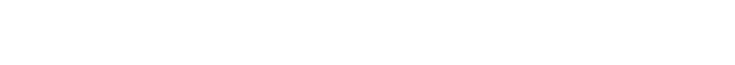 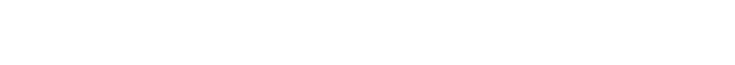 What do these collaborations have in common?
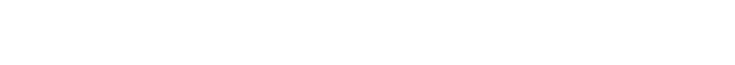 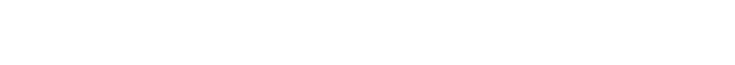 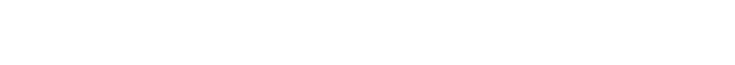 Connect to our mission and strategic plan

Serve our library users and community members

Grow our involvement in our Town and Gown relationship

Connect back to our story
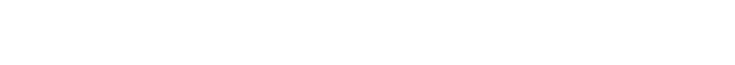 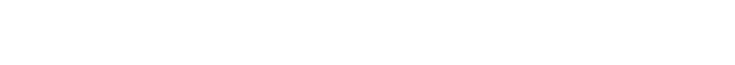 Shout it out
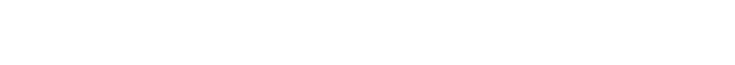 Getting the collaborations out to our community and share the benefits

Annual Reports/Newsletters
Social Media
Press Releases/News coverage
Share with your partners
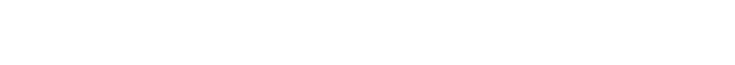 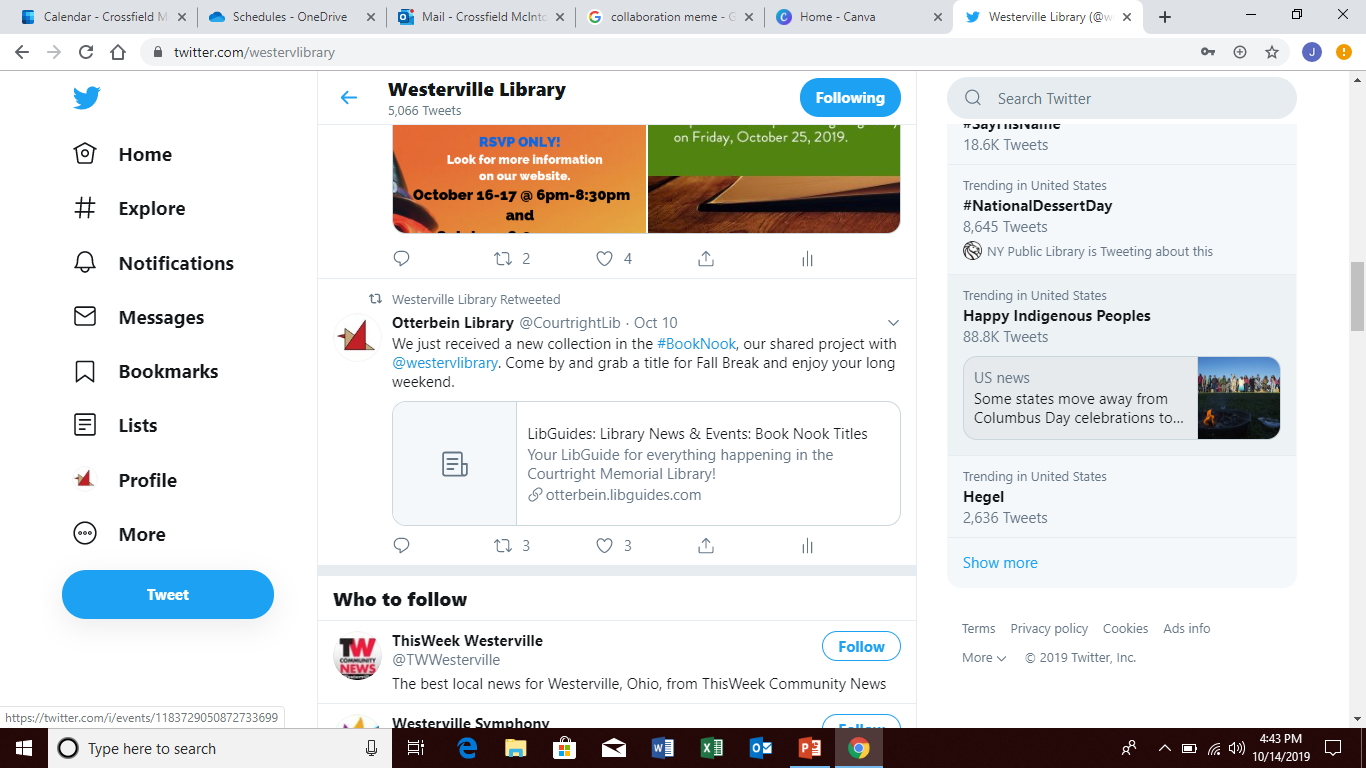 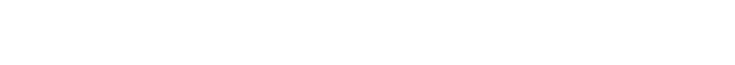 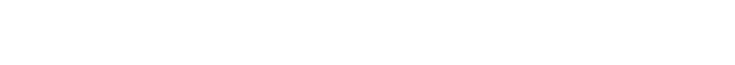 Keep Message Consistent
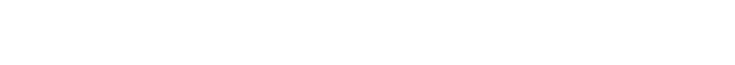 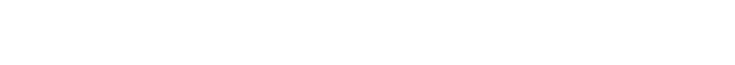 Values, keywords, vision statements

Always coming back to our mission “…engaged collaboration, and a welcoming community.”
[Speaker Notes: https://www.slideshare.net/thewikiman/branding-the-academic-library-115590316- branding the academic library

https://www.entrepreneur.com/article/232069

https://crln.acrl.org/index.php/crlnews/article/view/16898/18549- branding matters; reimage your library services]
How are you succeeding?
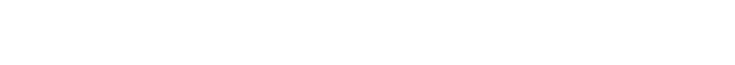 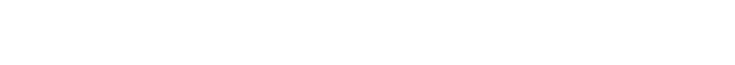 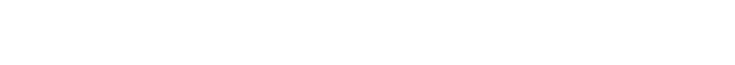 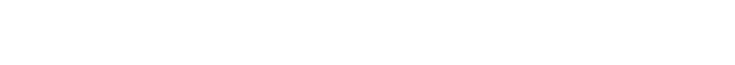 Think-Pair-Share
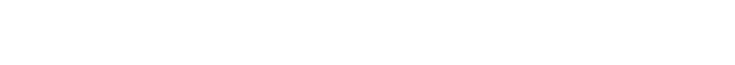 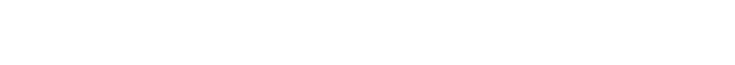 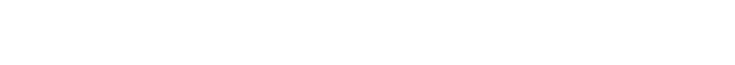 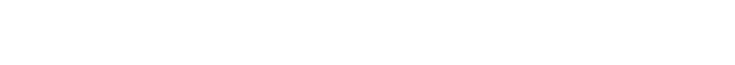 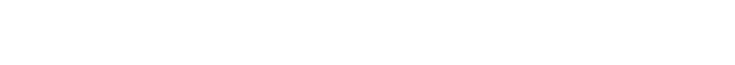 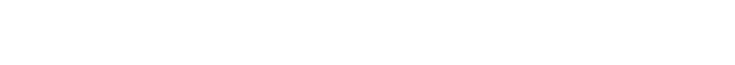 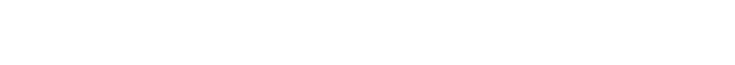 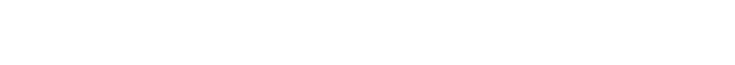 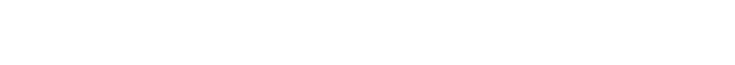 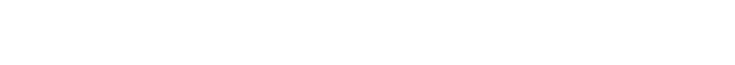 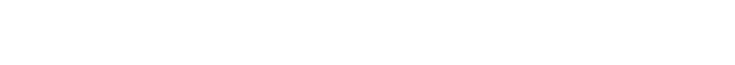 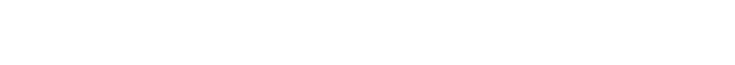 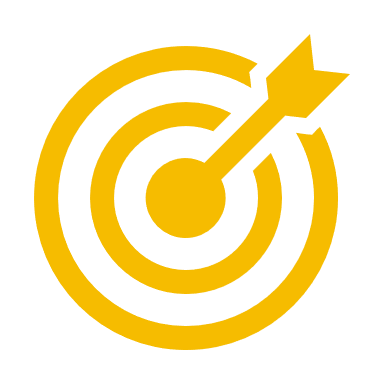 WHAT ARE SOME WAYS YOU ARE ALREADY TELLING YOUR LIBRARY’S STORY? IS THERE ANYTHING NEW YOU COULD TRY?
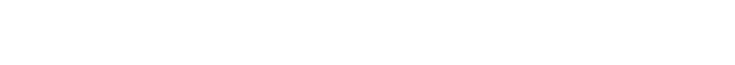 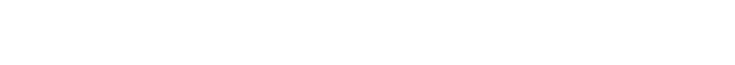 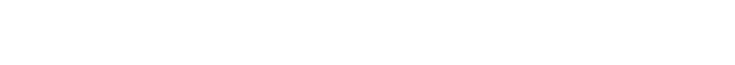 Positive Growth
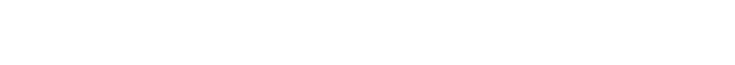 Engagement
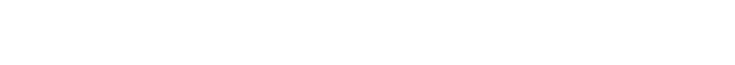 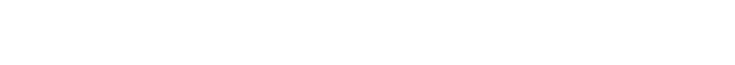 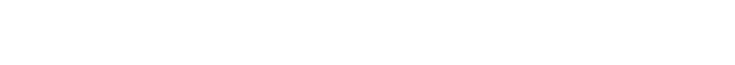 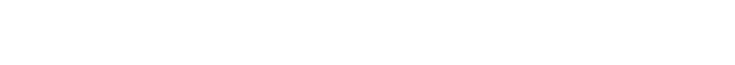 36
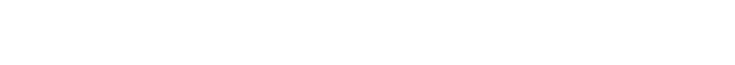 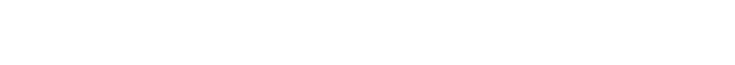 Since our major programming push in 2017, we’ve had a 71% increase number of events.
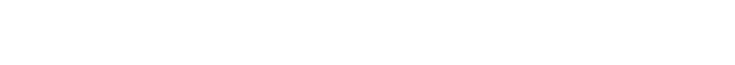 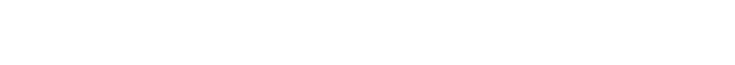 25
21
Engagement
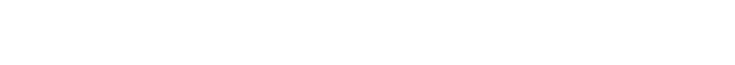 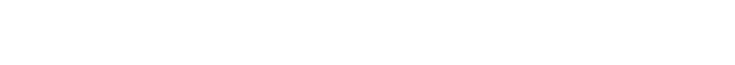 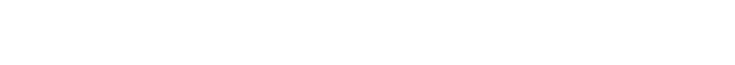 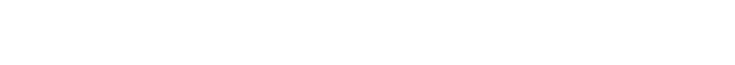 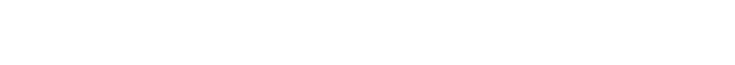 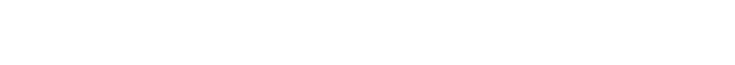 And we’ve seen a 195% increase in attendance.
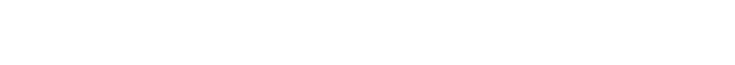 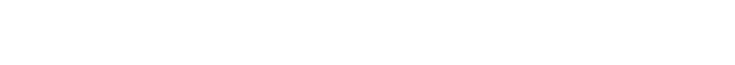 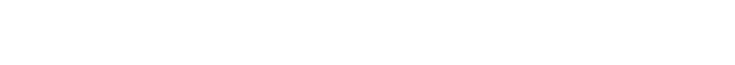 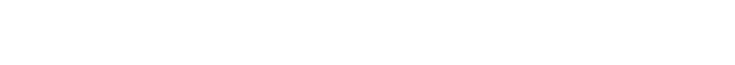 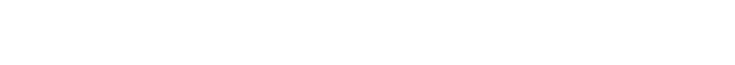 Growing our approaches for assessment
Assessing more consistently
Expanding on surveys to gather community feeling and engagement
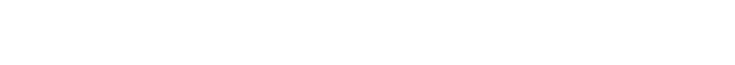 [Speaker Notes: EVENT LIAISON]
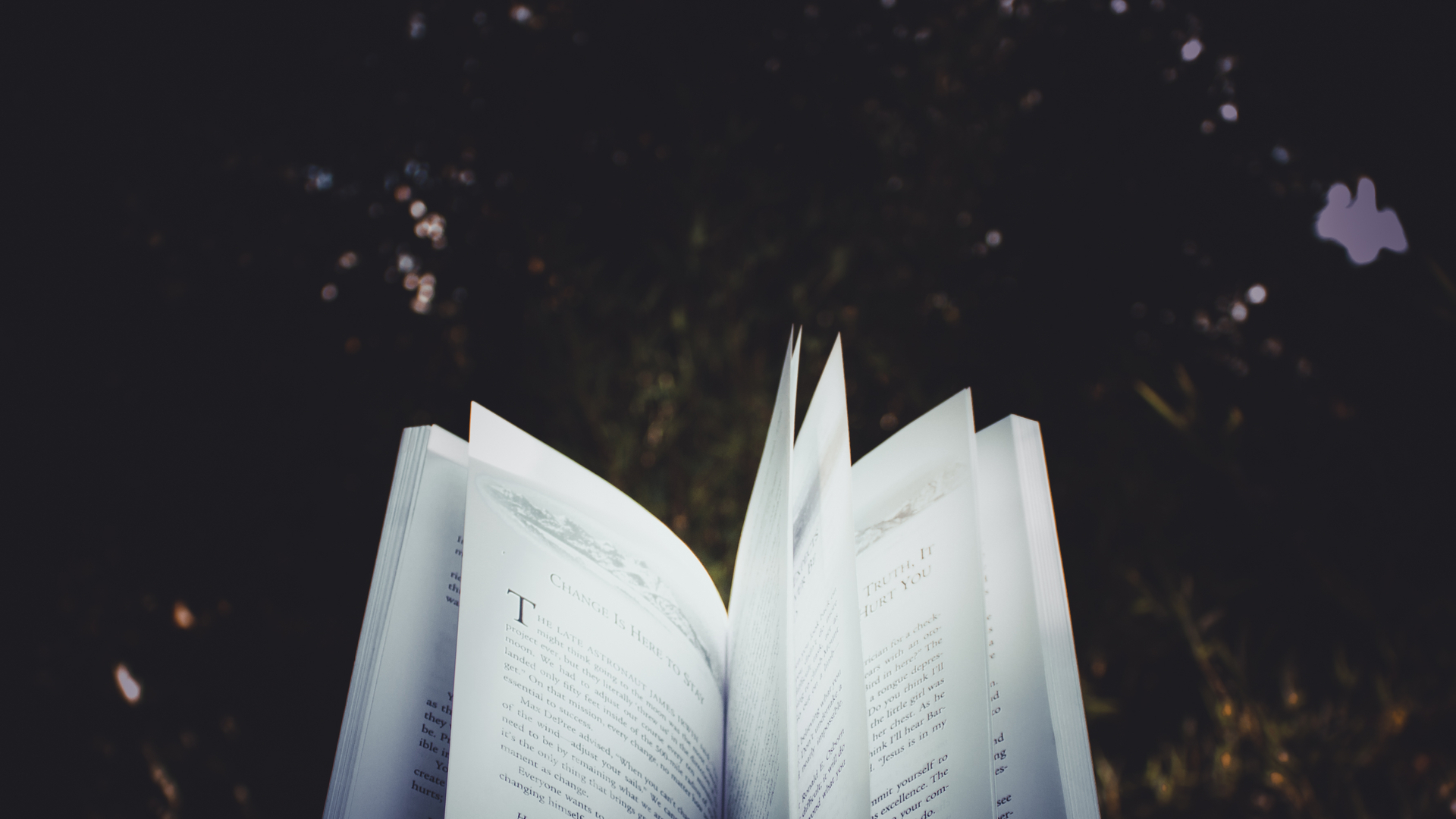 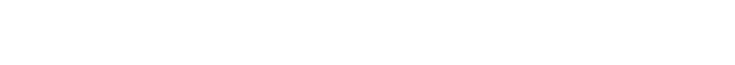 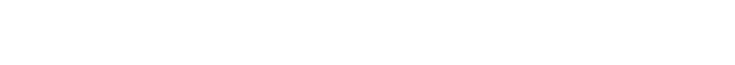 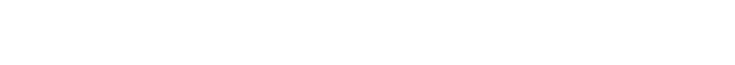 Next Chapter
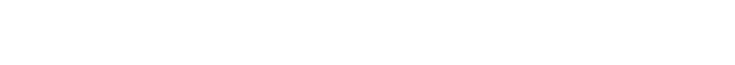 [Speaker Notes: Ok. So we know why are we are working towards partnerships in our community because we want to align with the focus of the university in being an integral to the community makeup]
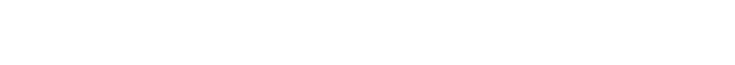 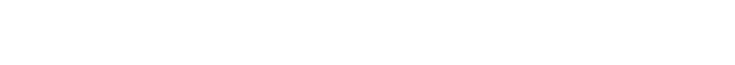 Continuing developing programming & outreach
Craft brand strategy focusing on the perception of the library
Focus assessment efforts to measure the positive effect of engagements
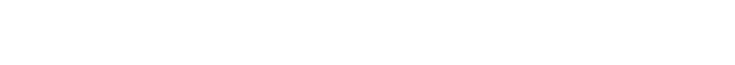 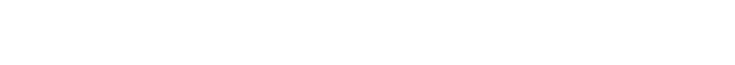 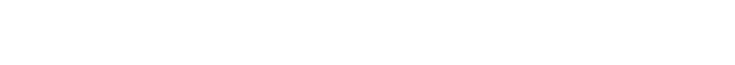 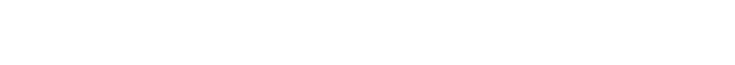 Thank you!
Questions?
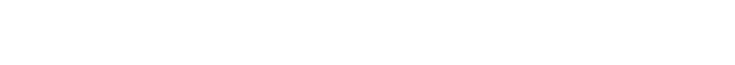 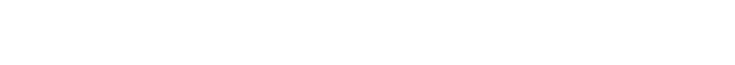 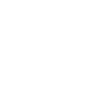 jcrossfieldmcintosh@otterbein.edu
@JessCMcIntosh
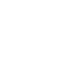 bit.ly/alao2019partnerships